Сход граждан Азёвского сельского поселения 
26 августа 2016 года
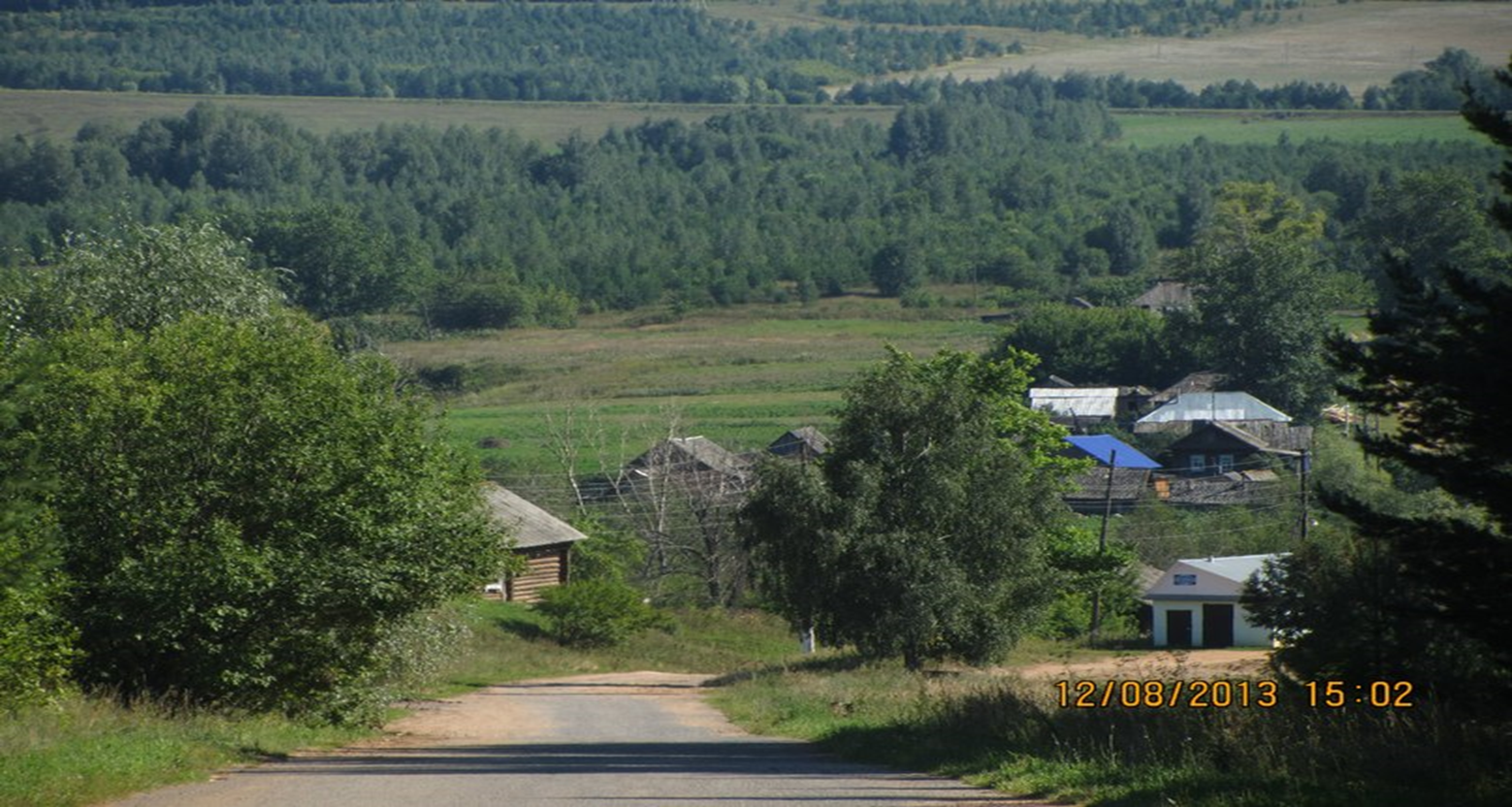 Численность сельского поселения – 557 человек, 247 хозяйств.
За 2016 год родилось 3, 
умерло -9 человек.
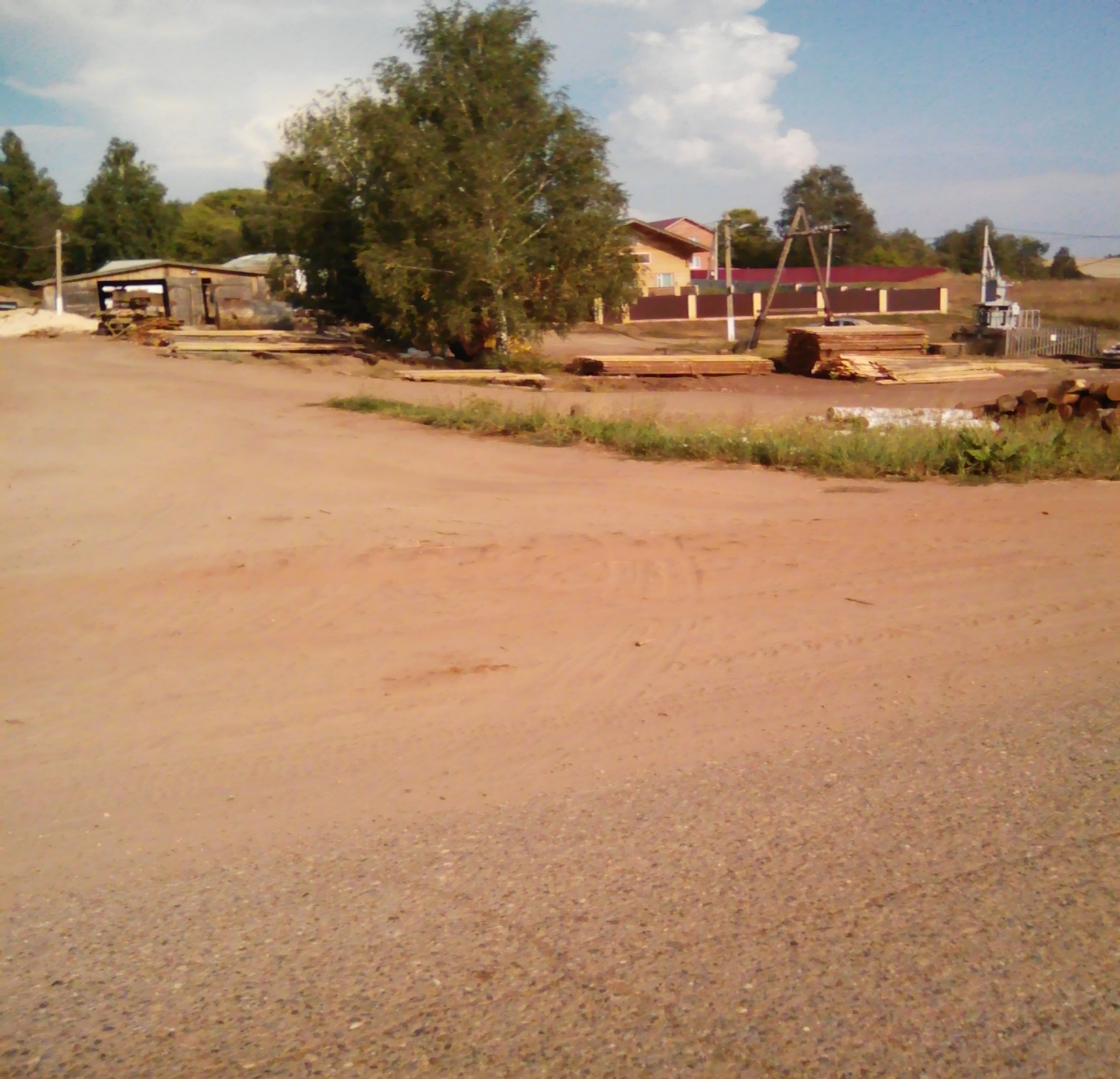 Семейная    ферма Исмагилова Р.С.
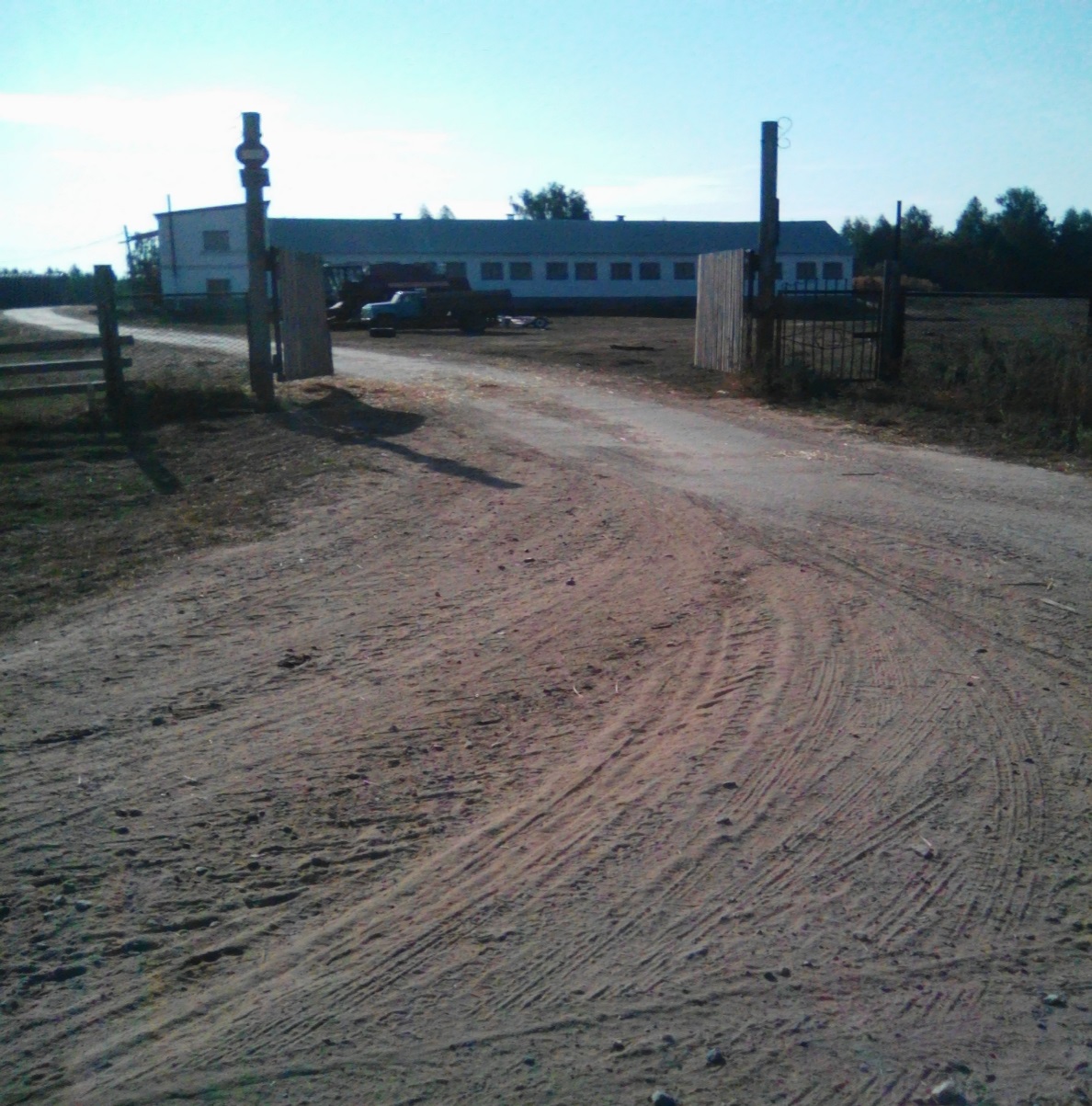 Поголовье КРС по Азёвскому СП составляет 126 голов, из них 62 коров.
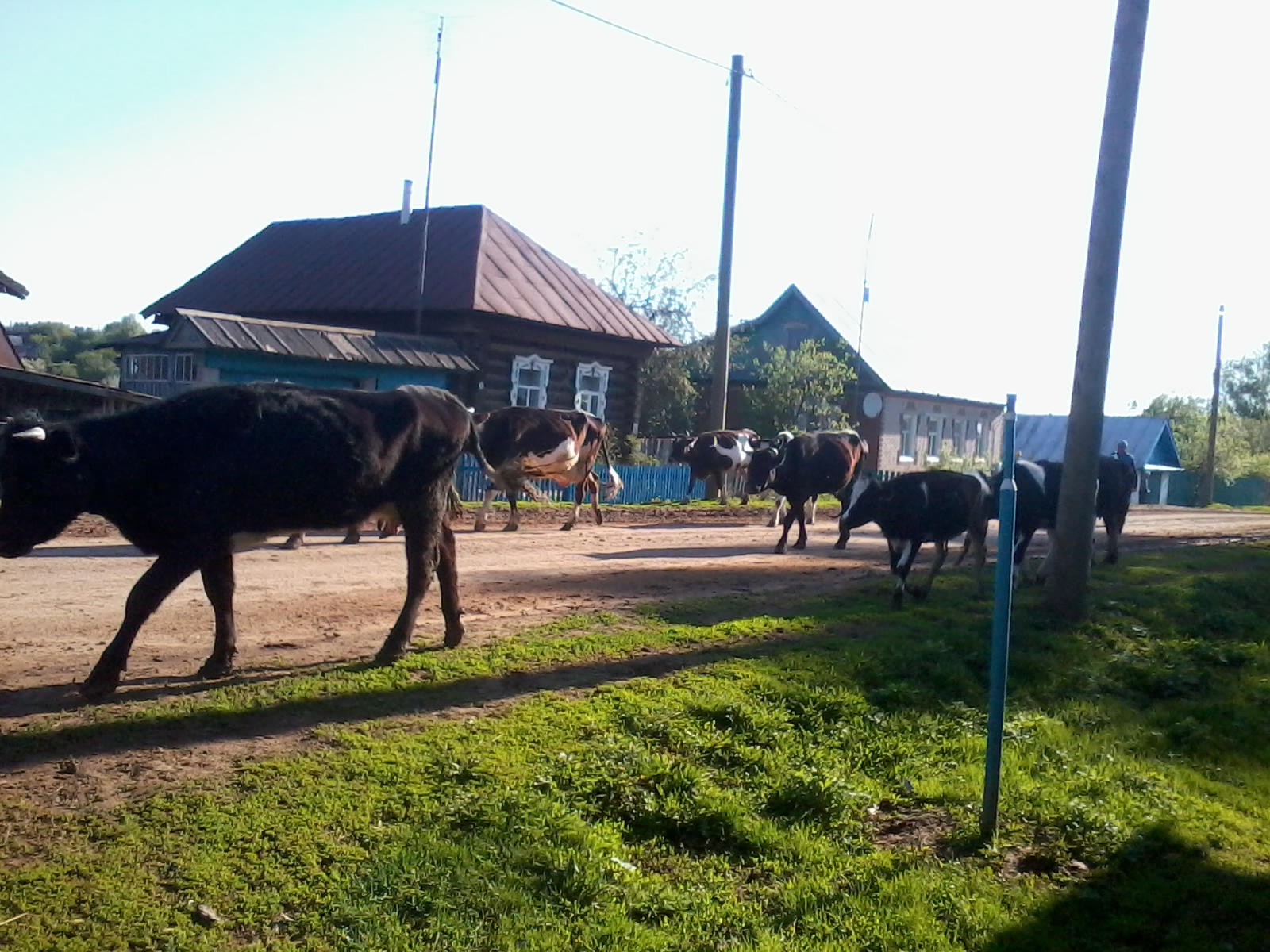 Овцы и козы – 299 голов
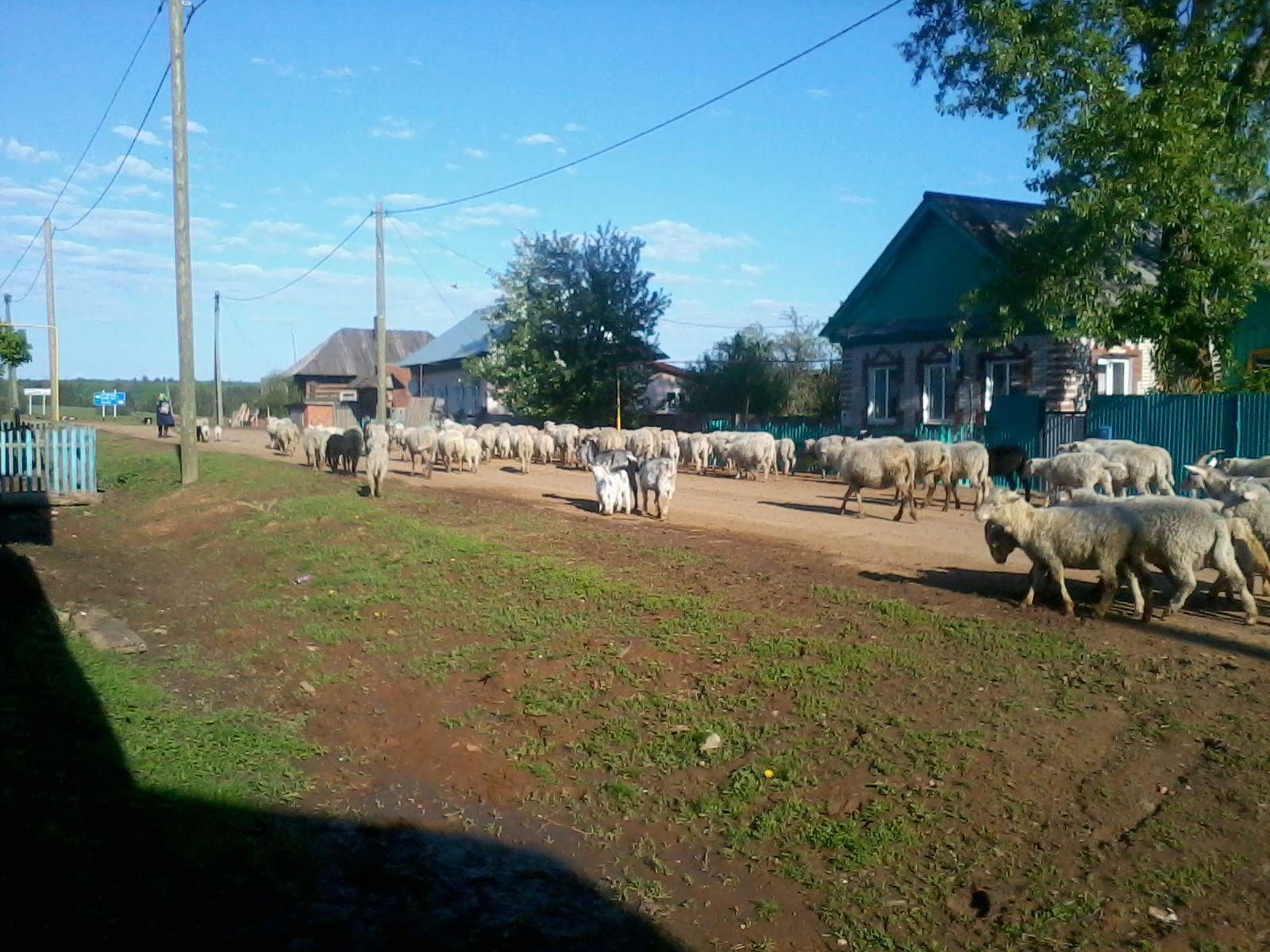 На территории поселения торговое обслуживание обеспечивают 4 стационарных торговых точек , принадлежащих 
ИП Сергеев С.В., ИП Пажбеков В.Н., Агрызское райпо.
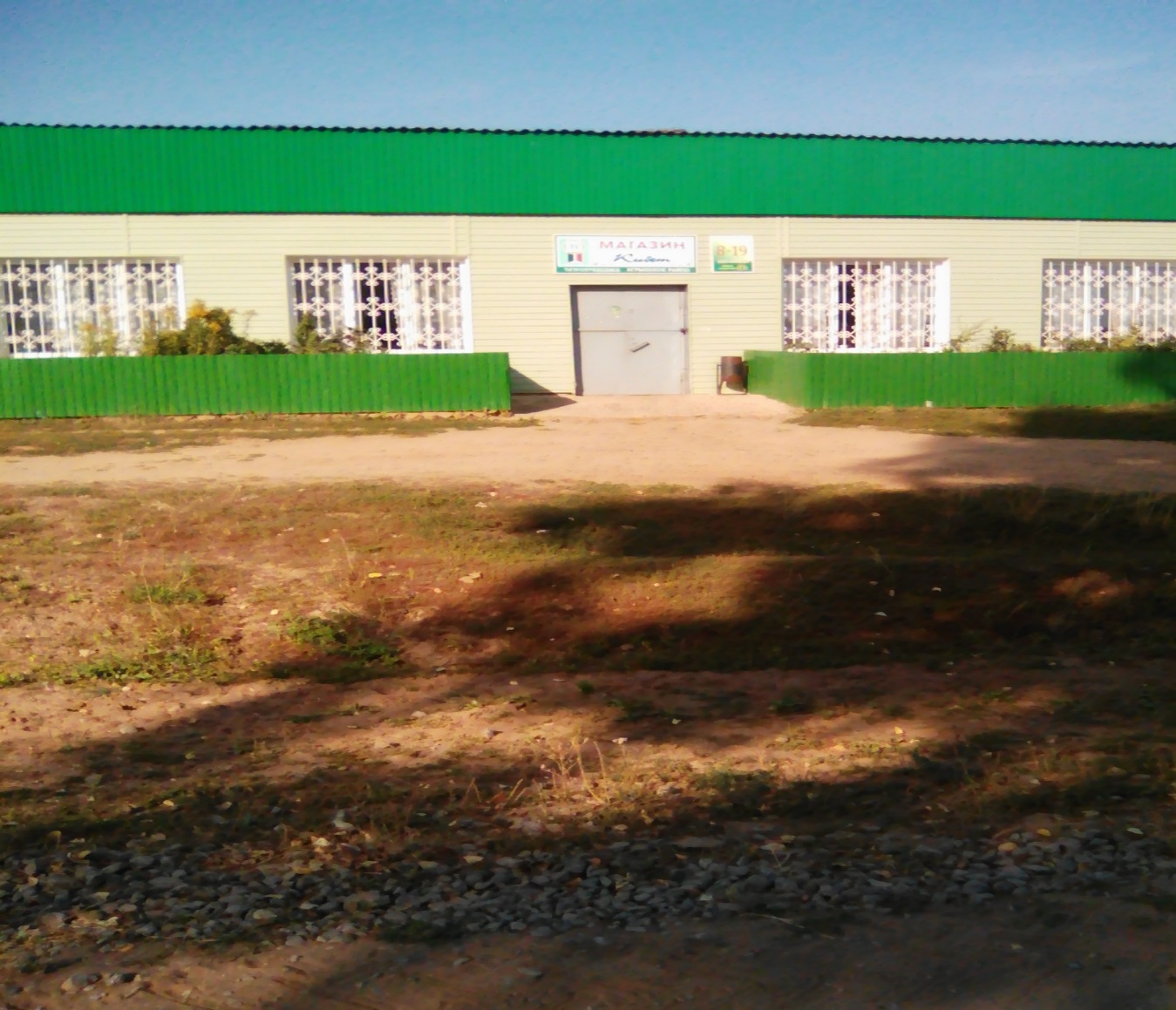 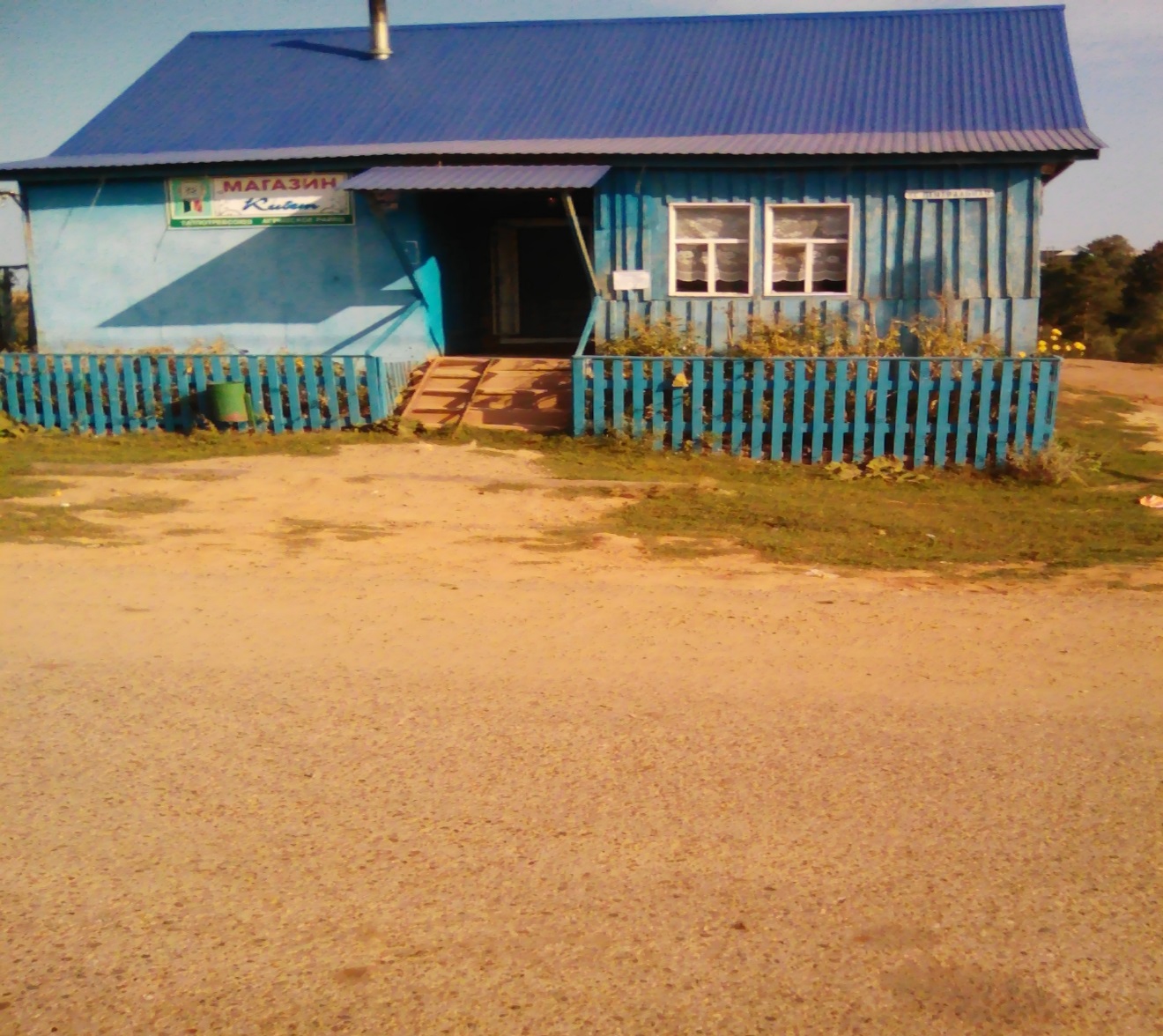 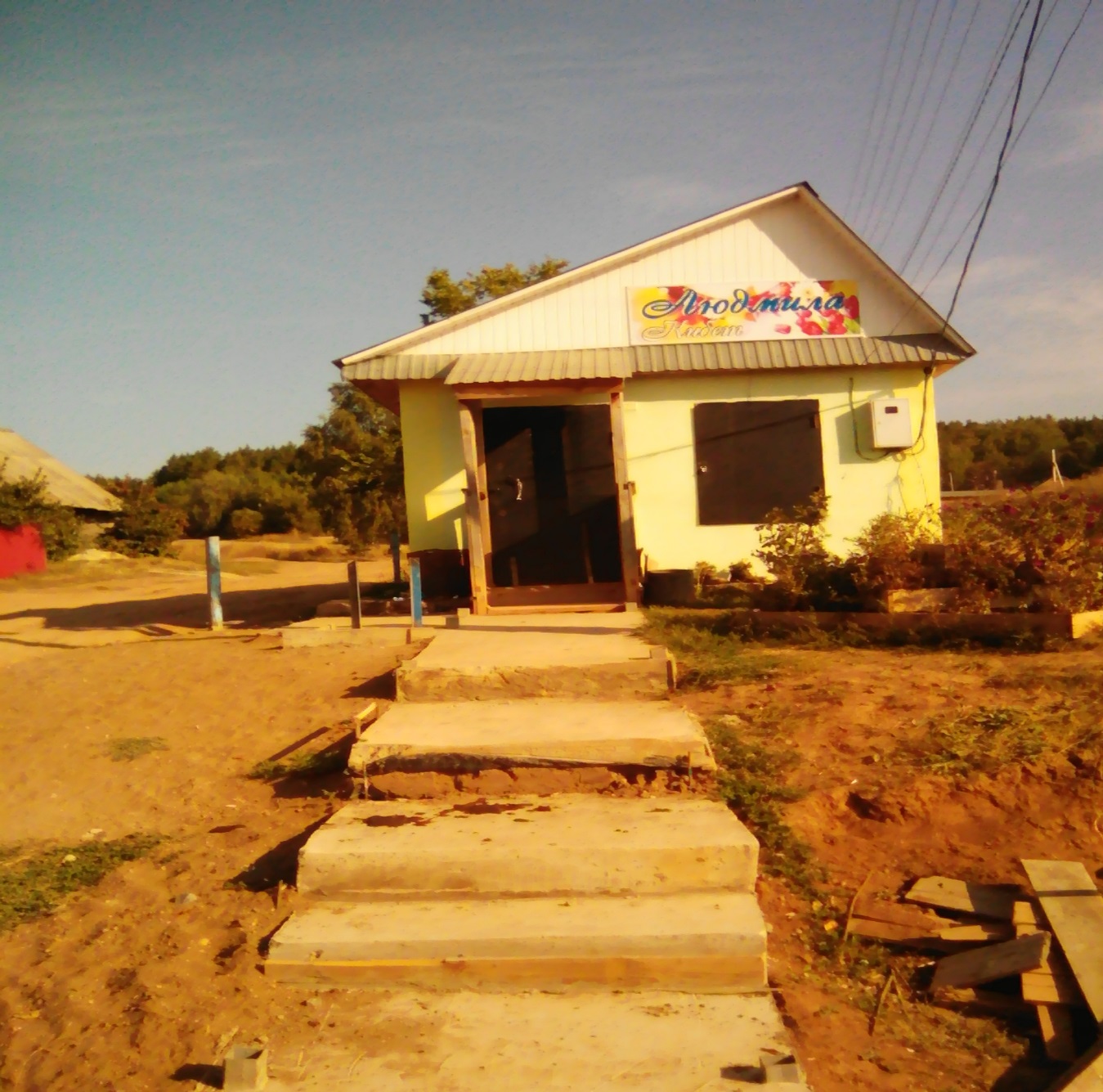 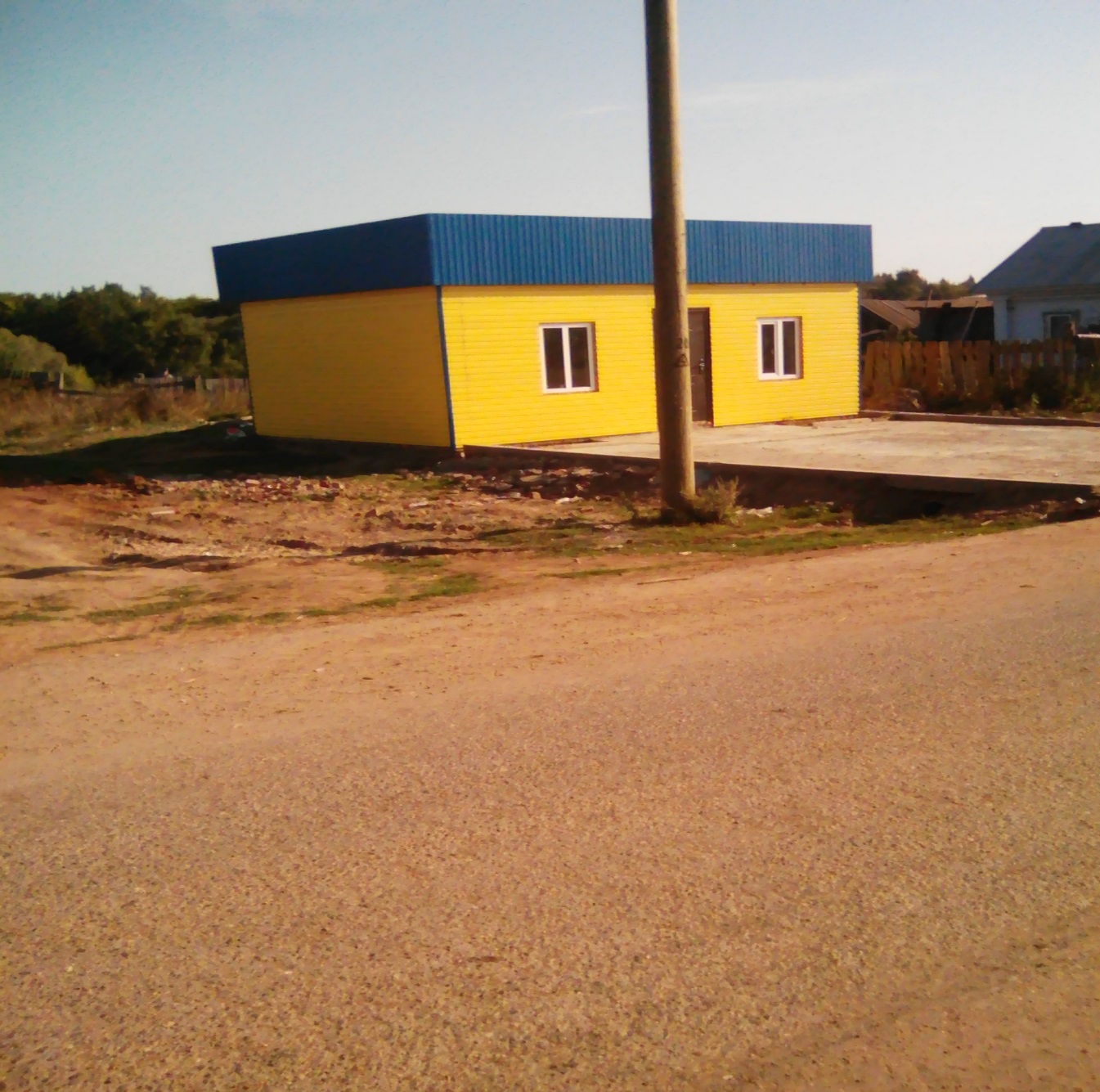 ИП Пажбеков В.Н.
ИП Сергеев С.В.
В 2016 году начата стройка модульной ФАП в д.Каменный Ключ
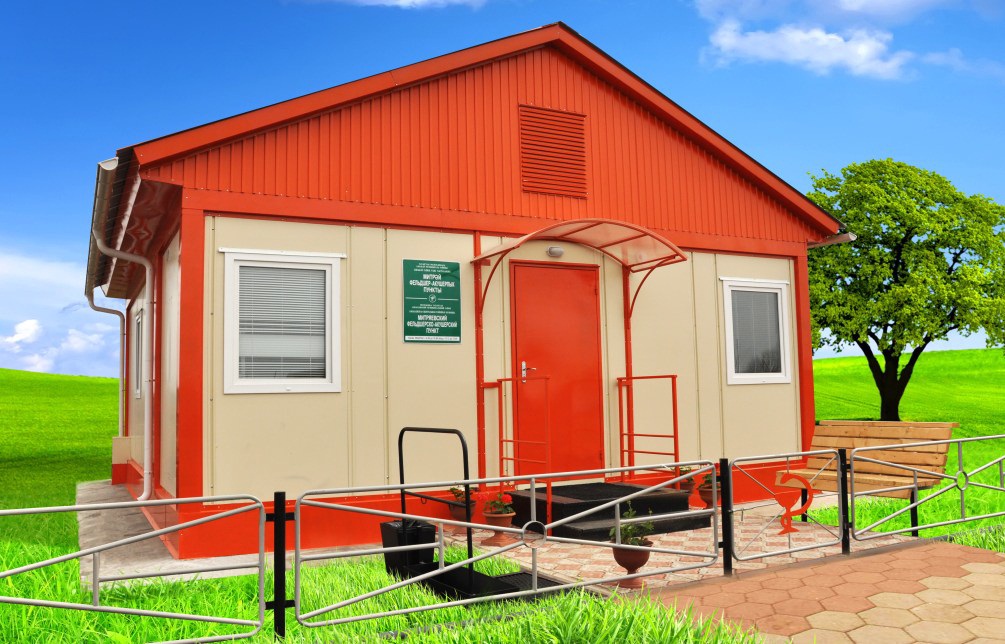 Строительство модульного ФАП уже начато…
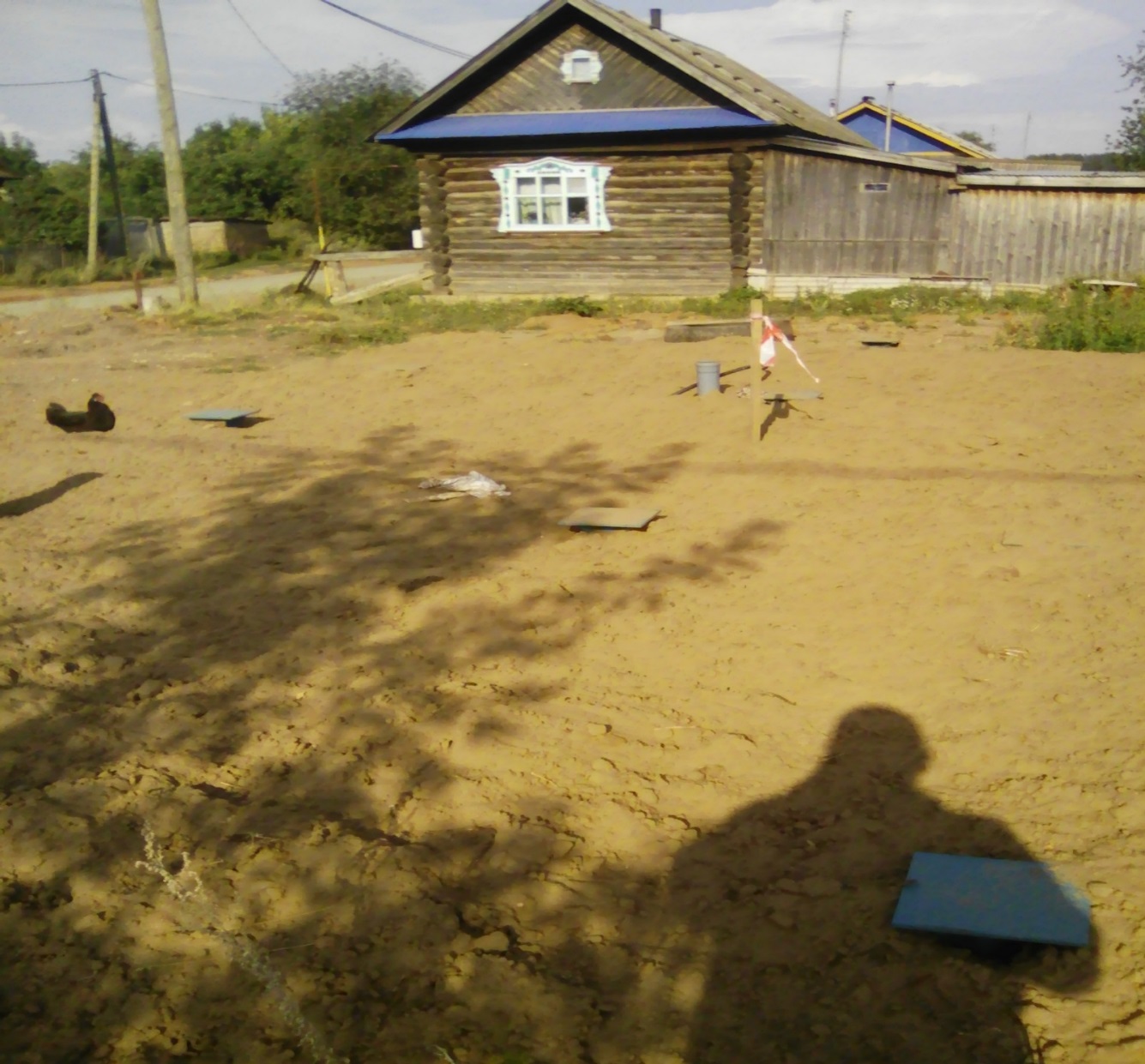 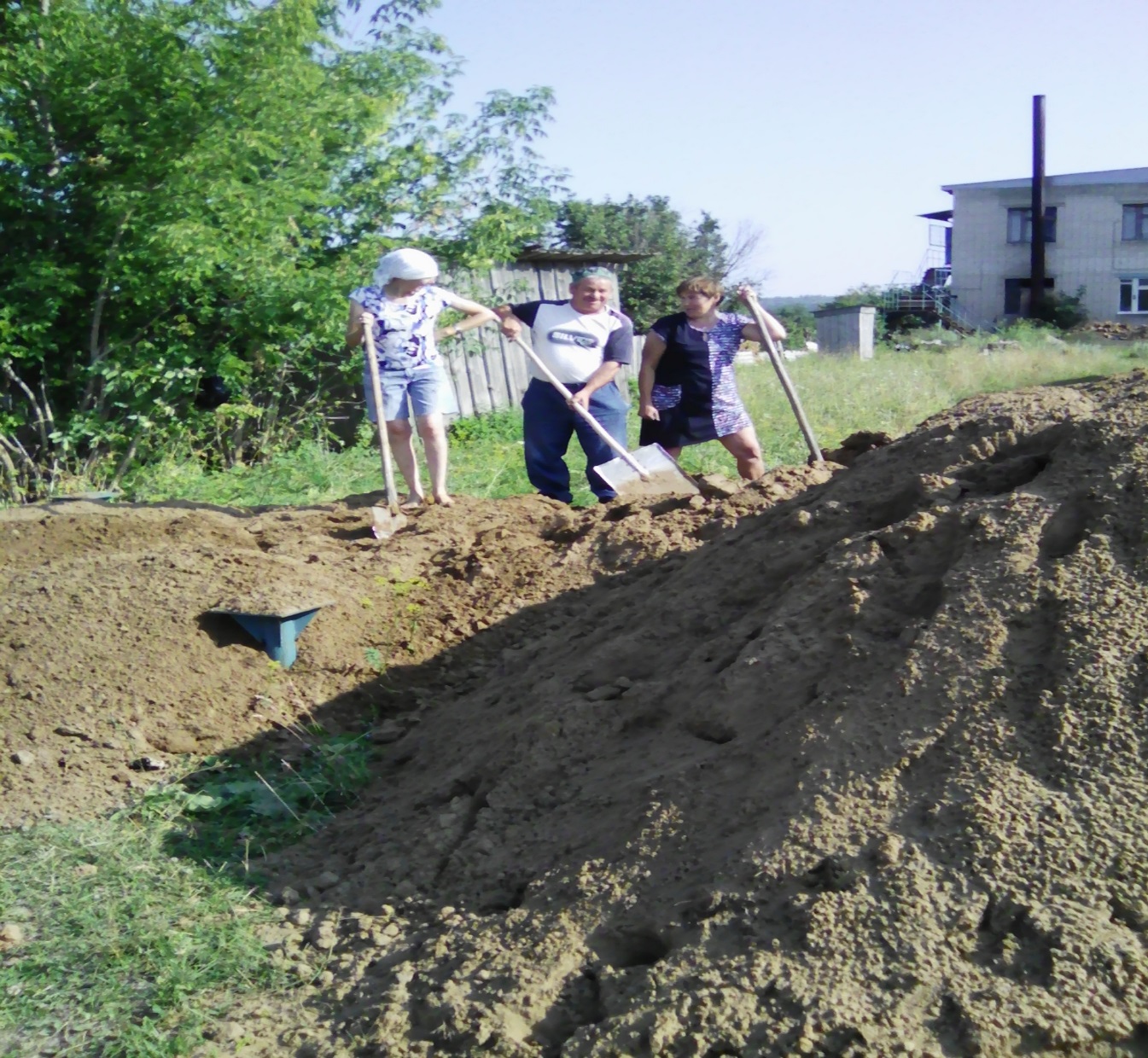 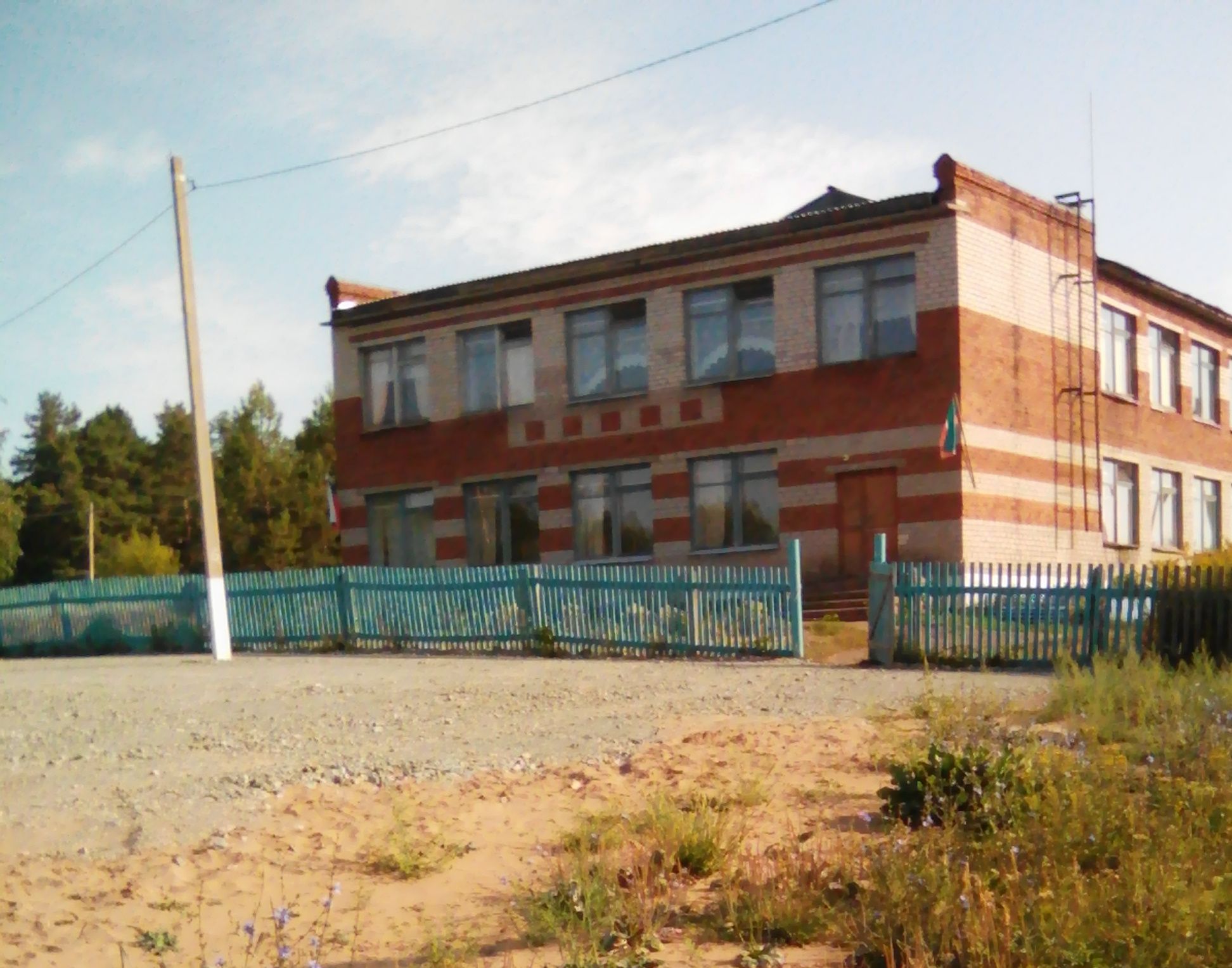 На территории поселения находится Азёвская СОШ
 с дошкольной группой и структурное подразделение Кулегашской школы в д.Каменный Ключ.
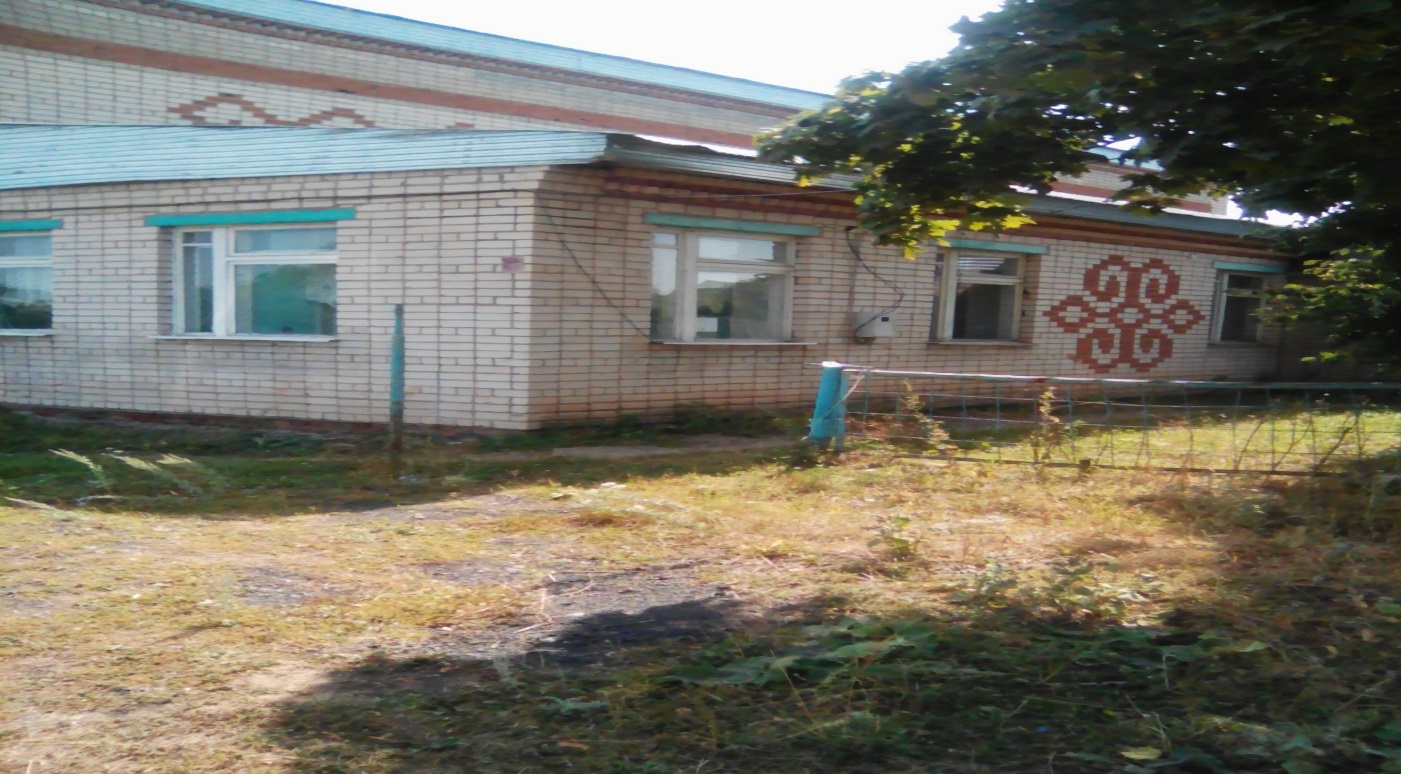 На территории сельского поселения функционирует 2 сельских клуба. 

В 2017 году планируется строительство сельского клуба в с. Азёво.
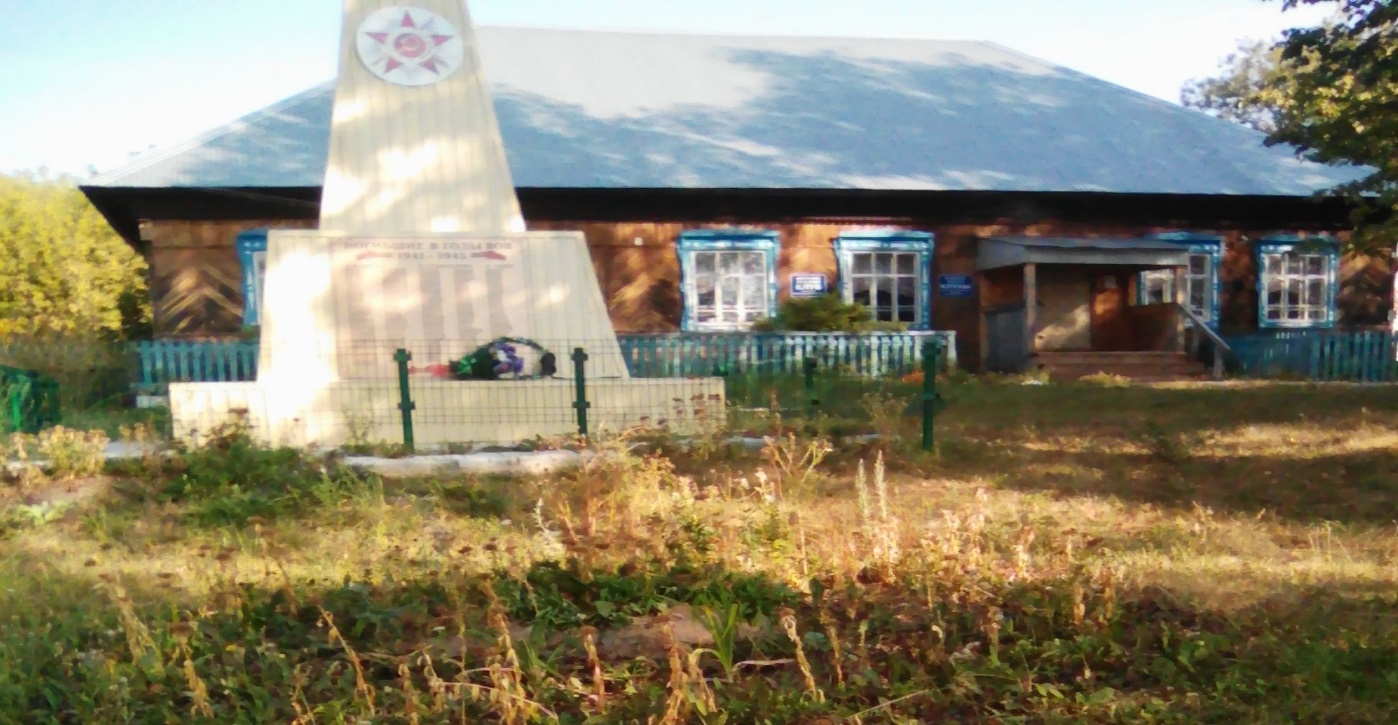 Проделанная работа по самообложению:

Огорожено кладбище в д.Чачка 
Огорожено кладбище в д.Каменный Ключ 
Отремонтирована  и огорожена водонапорная башня в с.Азёво и д.Каменный Ключ
Построены 2 новые электрощитовые будки для водонапорных башен в с.Азёво и д.Каменный Ключ
Распилены деревья по ул.Советской в с.Азёво
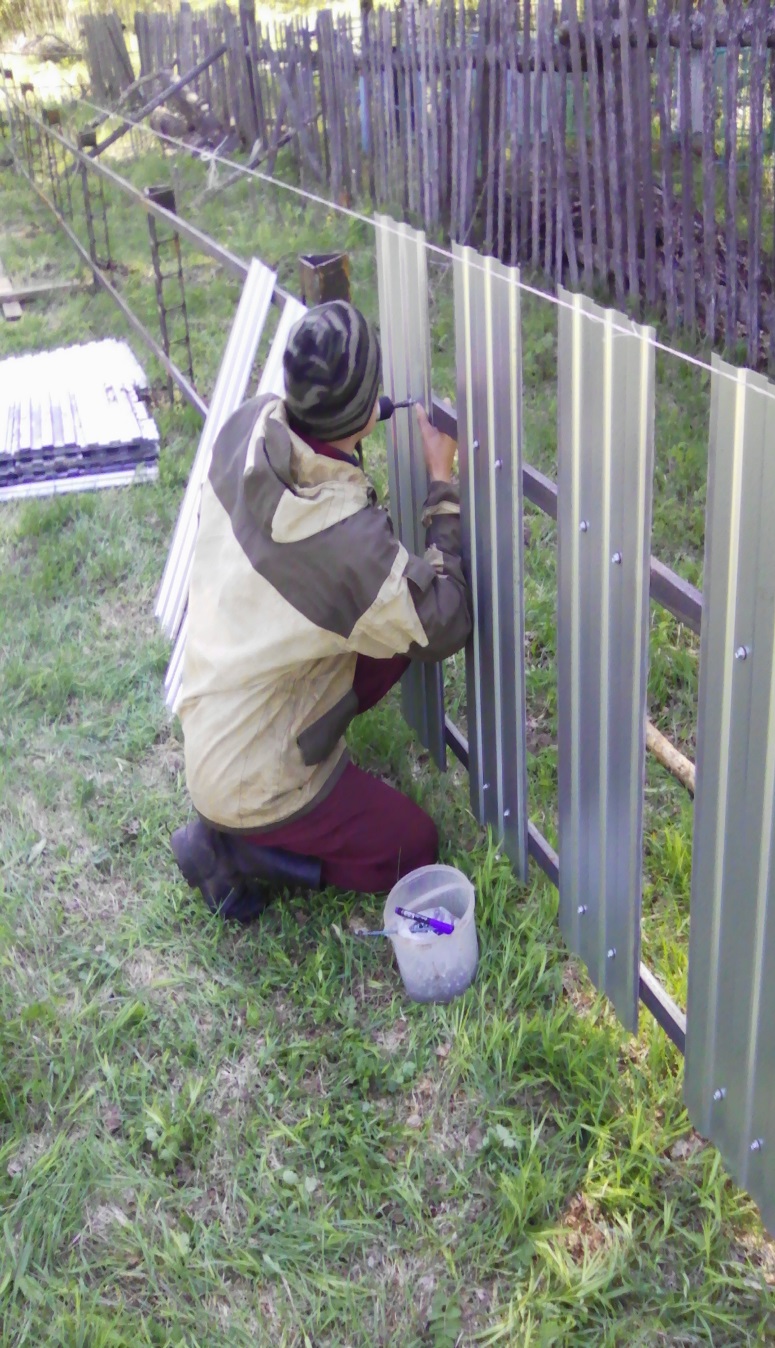 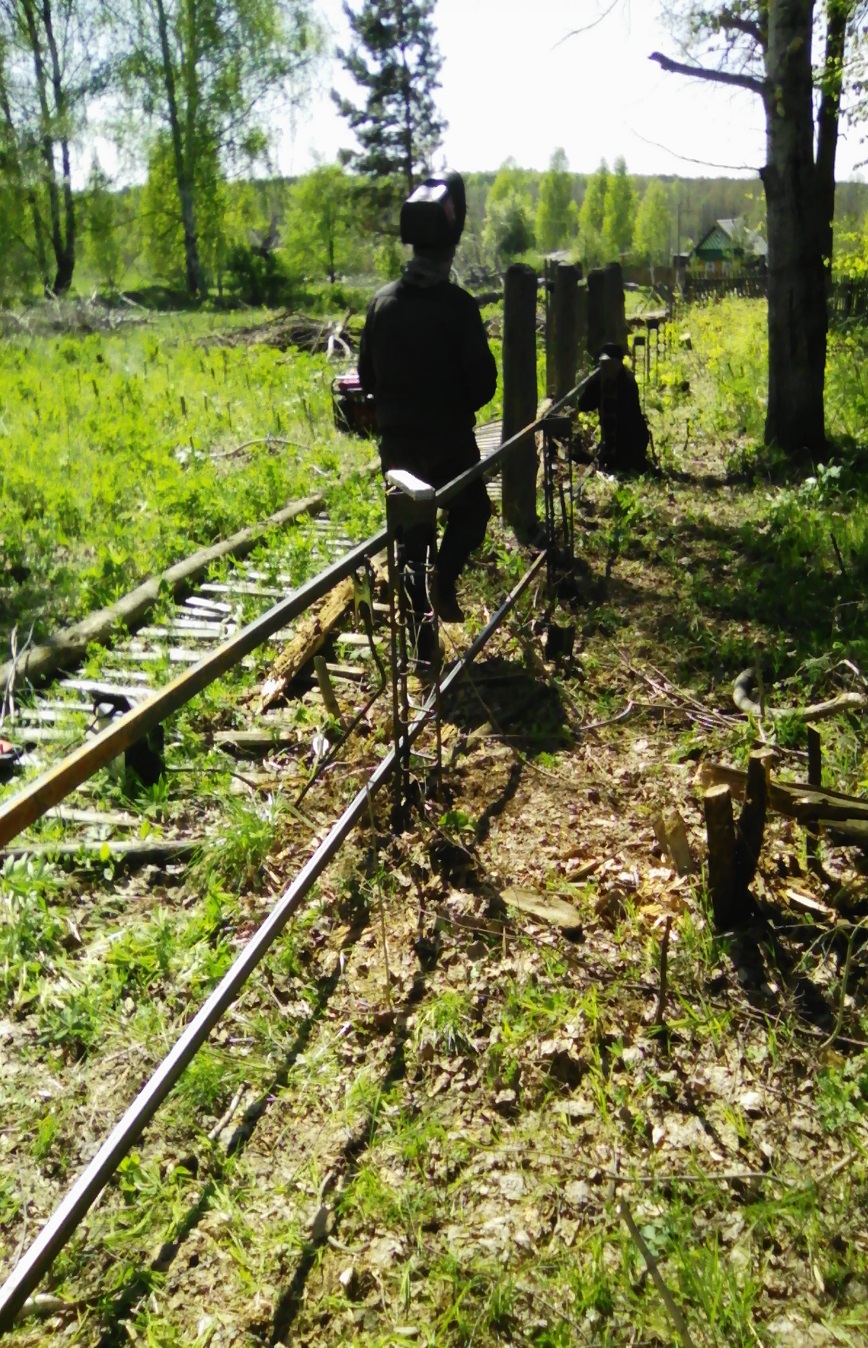 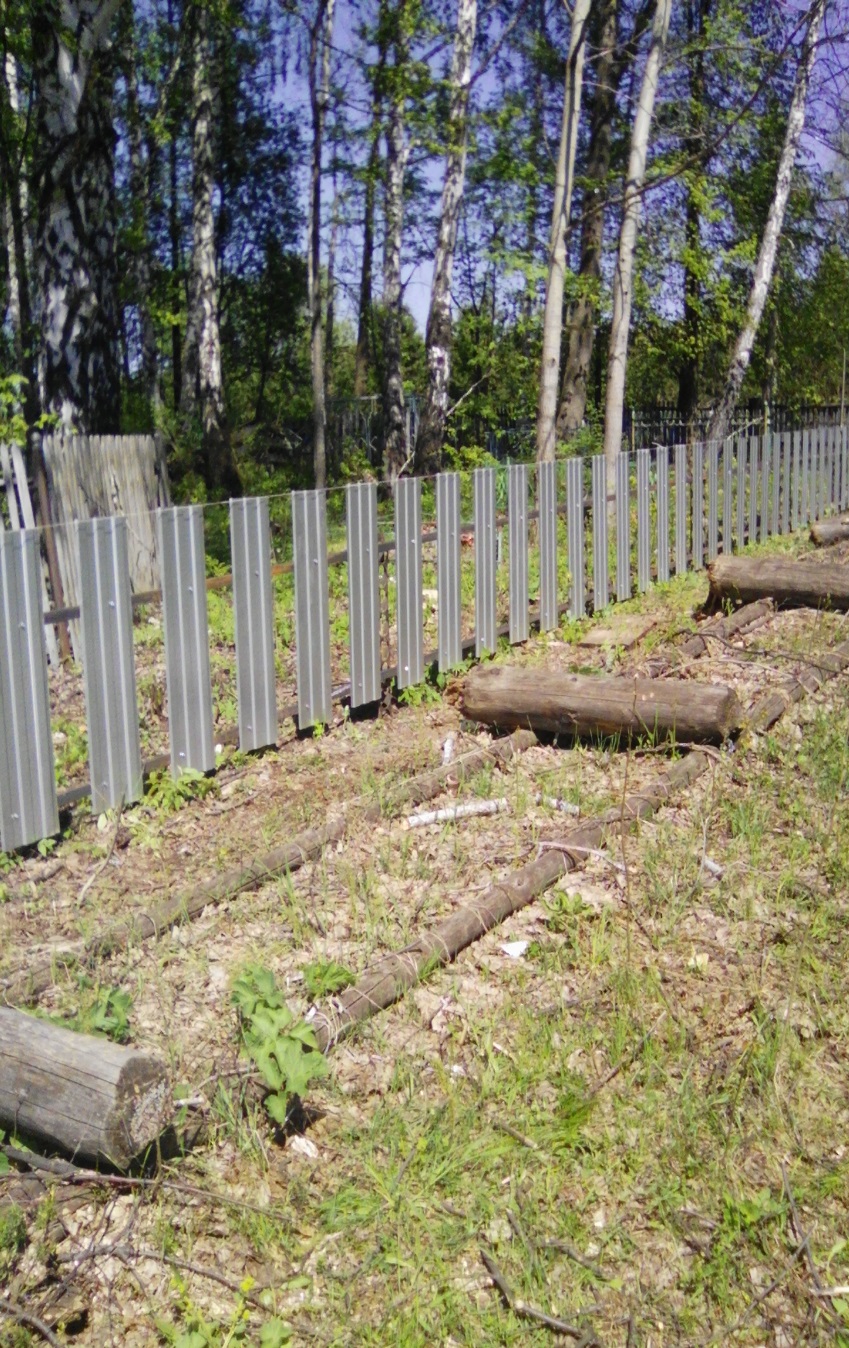 Огорожено кладбище в д.Чачка
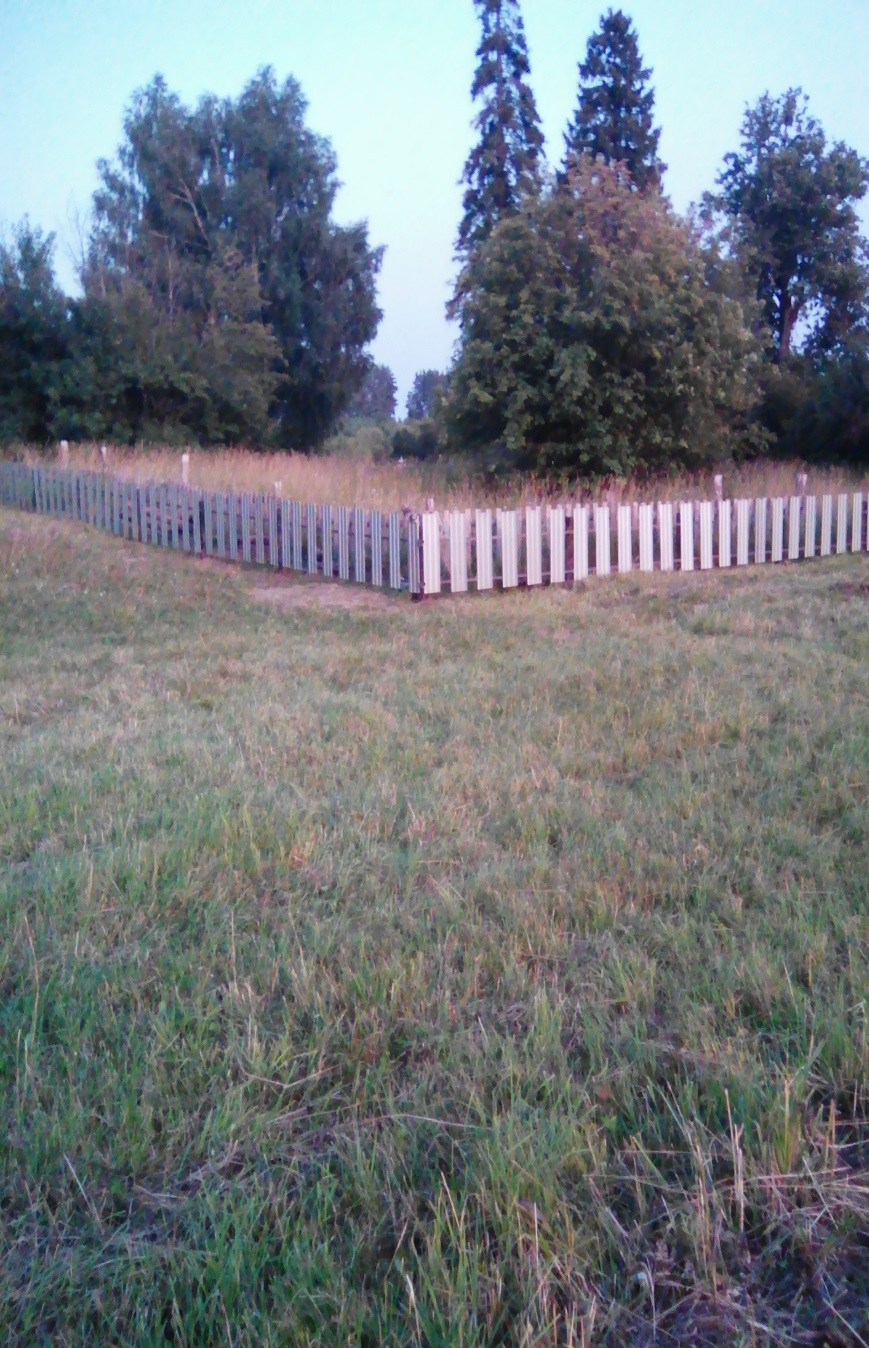 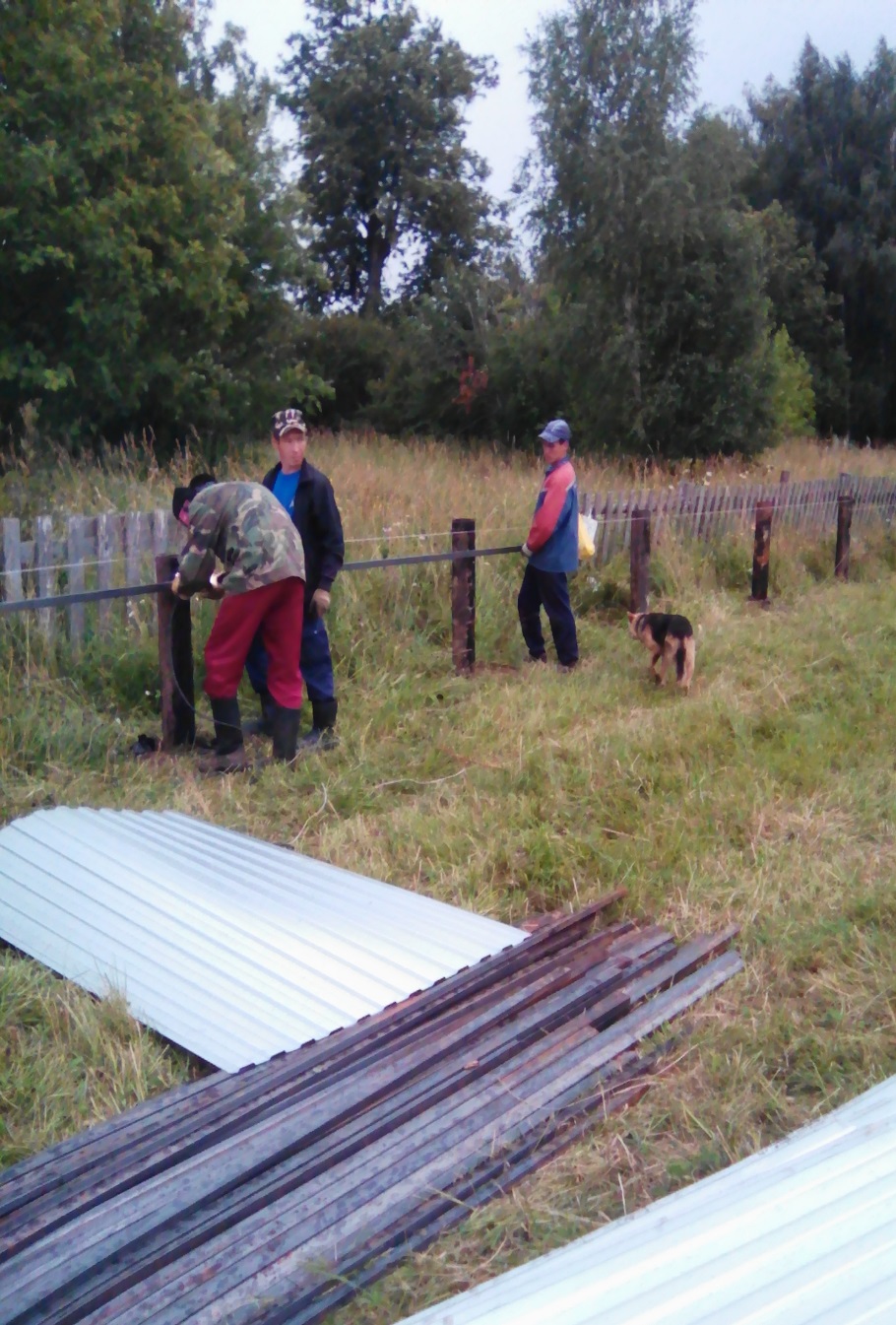 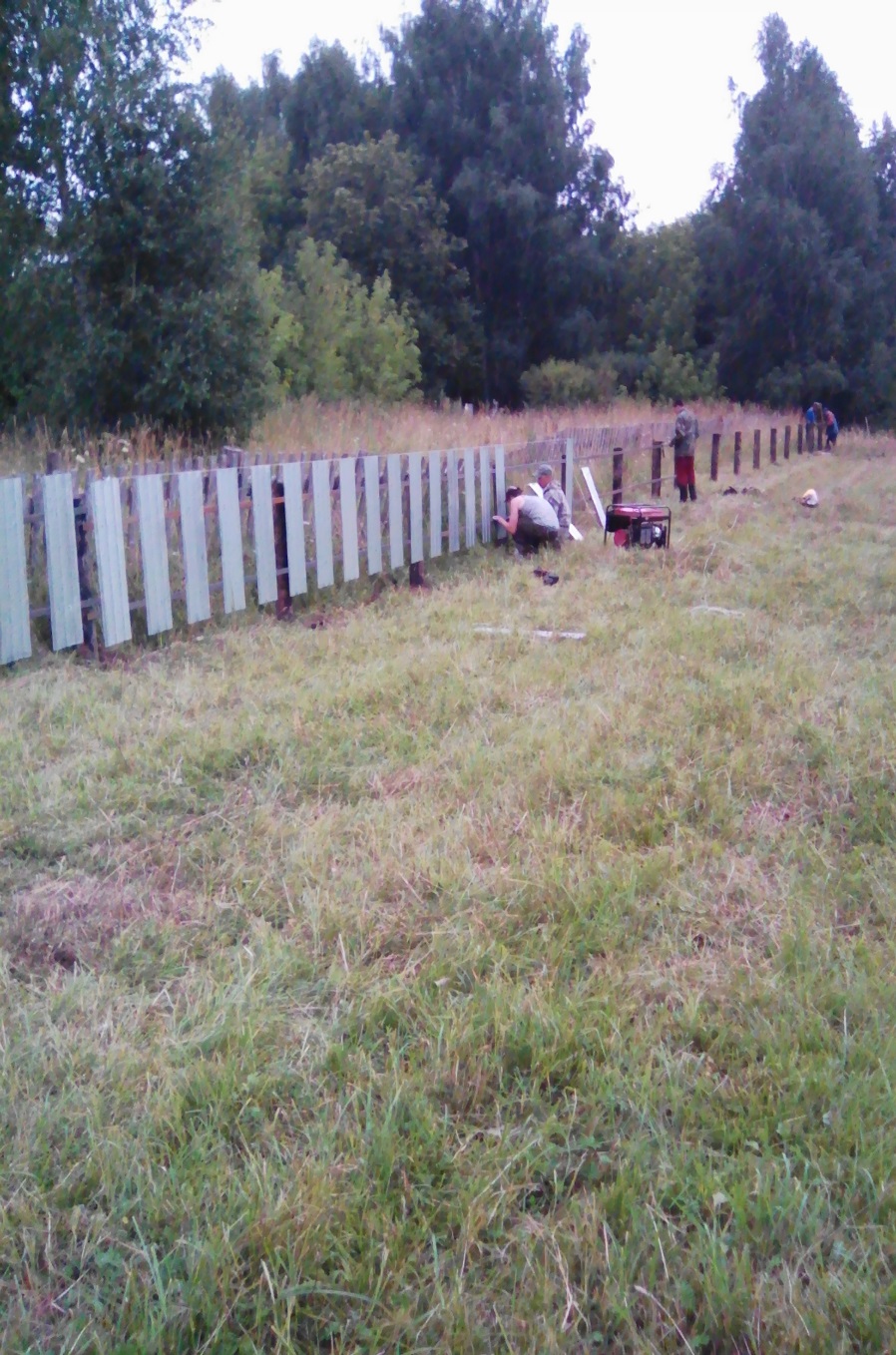 Огорожено кладбище в д.Каменный Ключ
Отремонтированы водонапорные башни 
в с.Азёво и д.Каменный Ключ
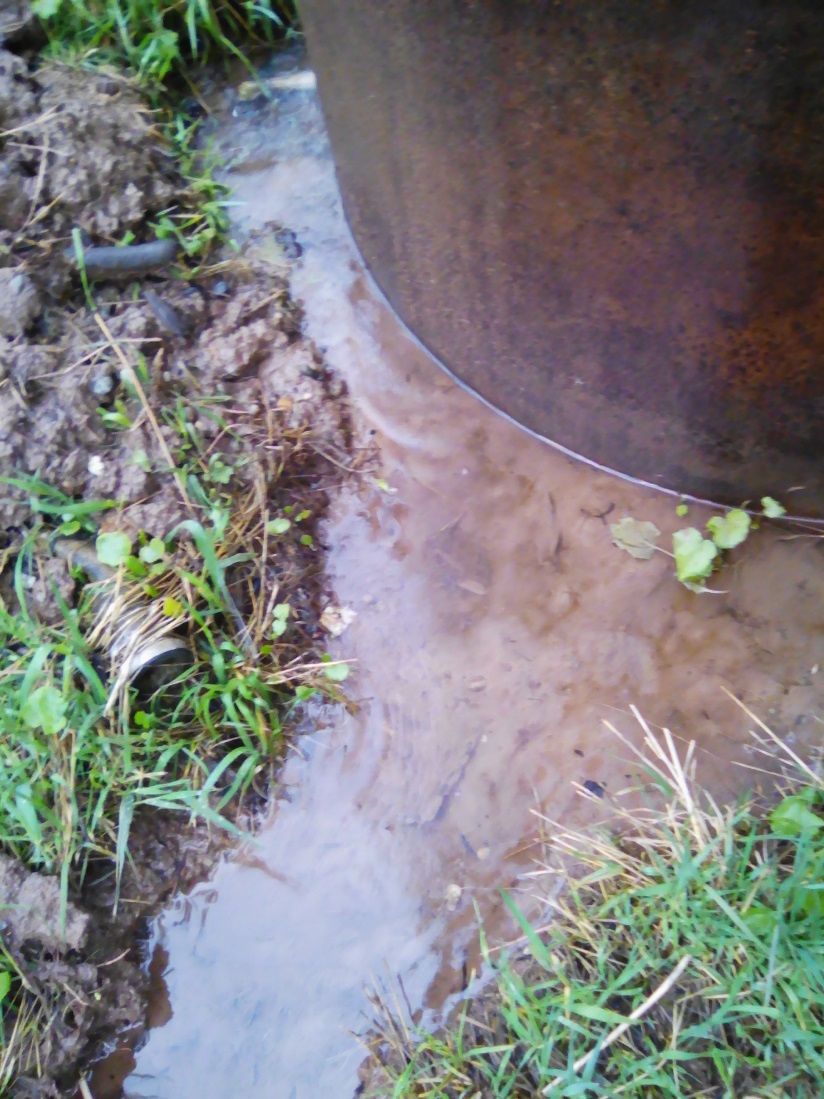 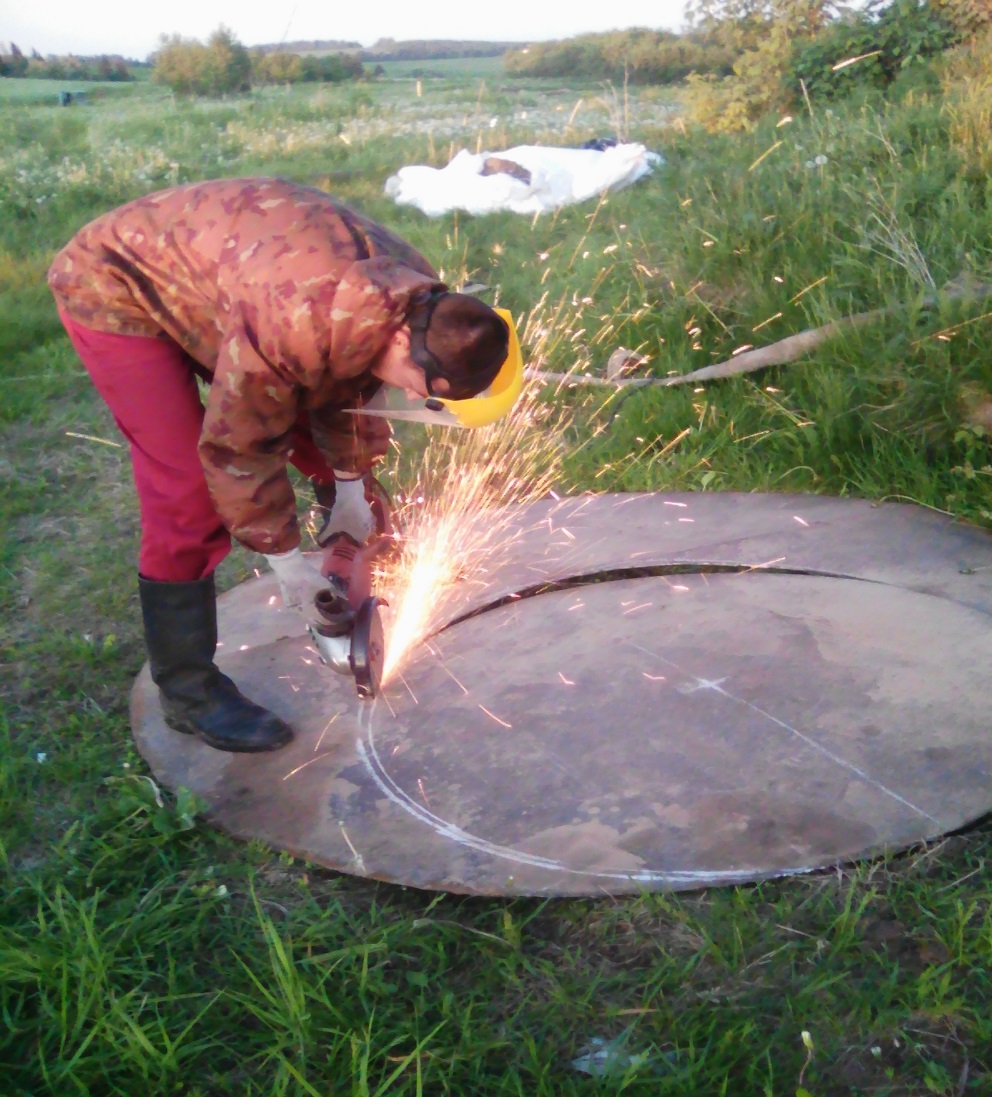 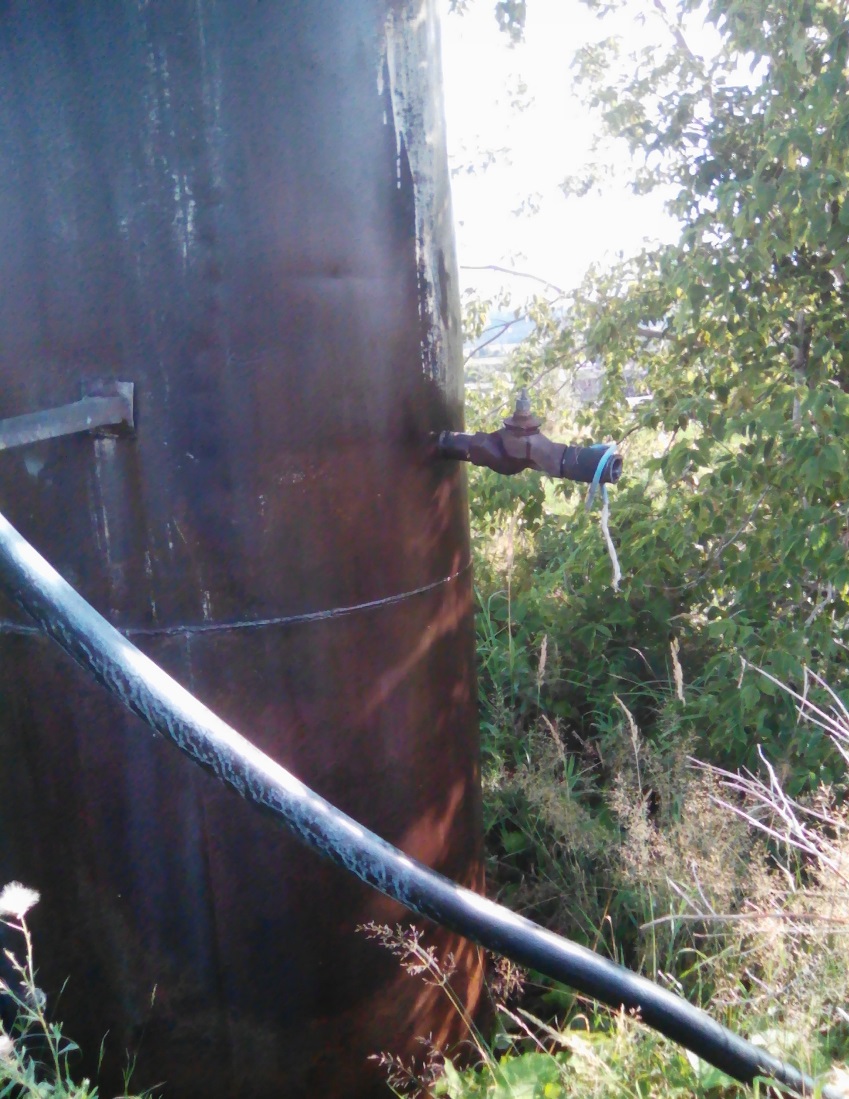 Построены 2 новые электрощитовые будки для водонапорных башен в с.Азёво и д.Каменный Ключ
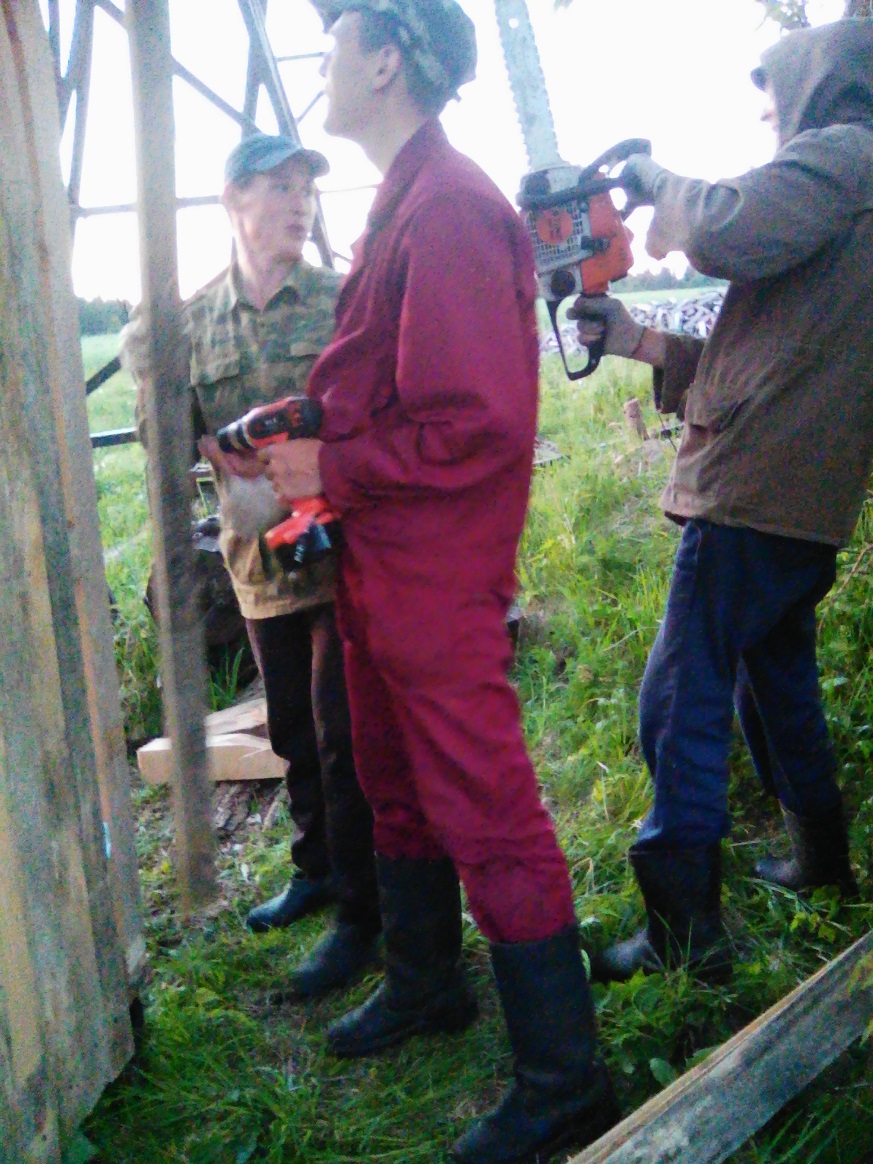 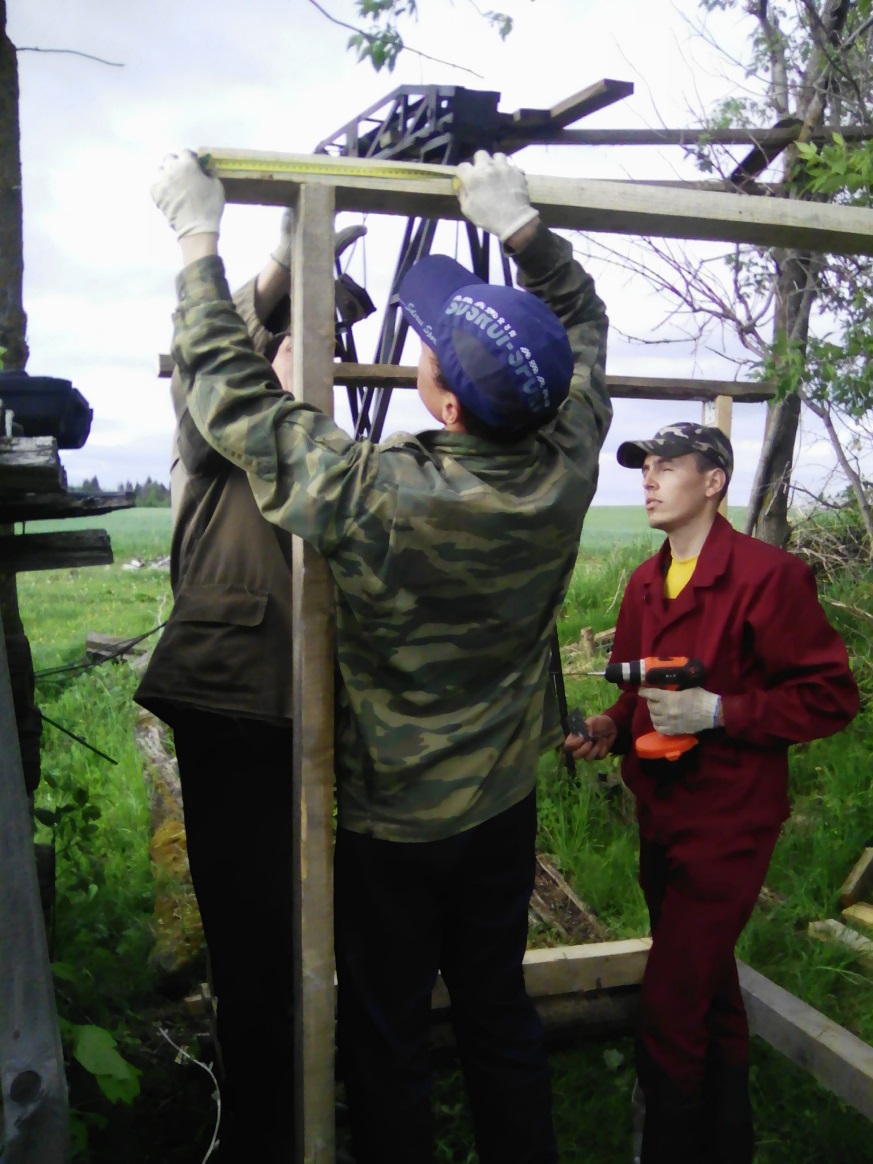 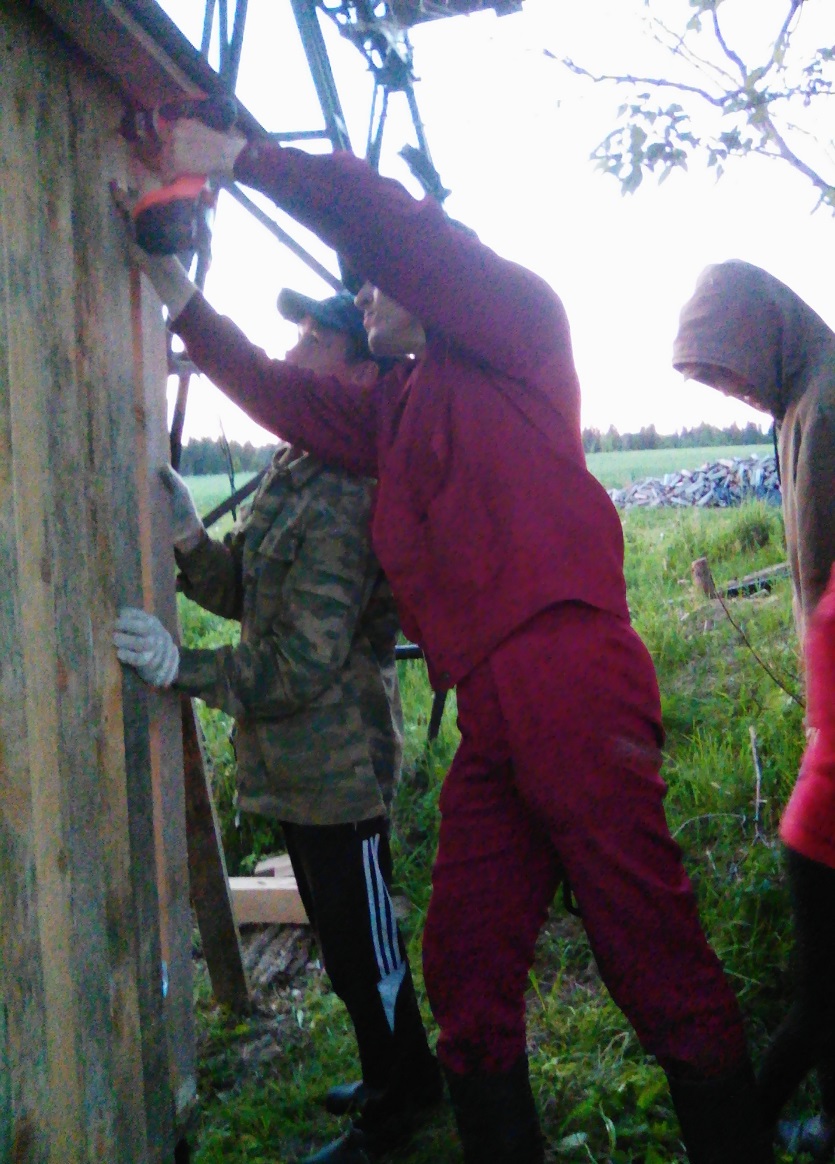 Распилены деревья по ул.Советской в с.Азёво
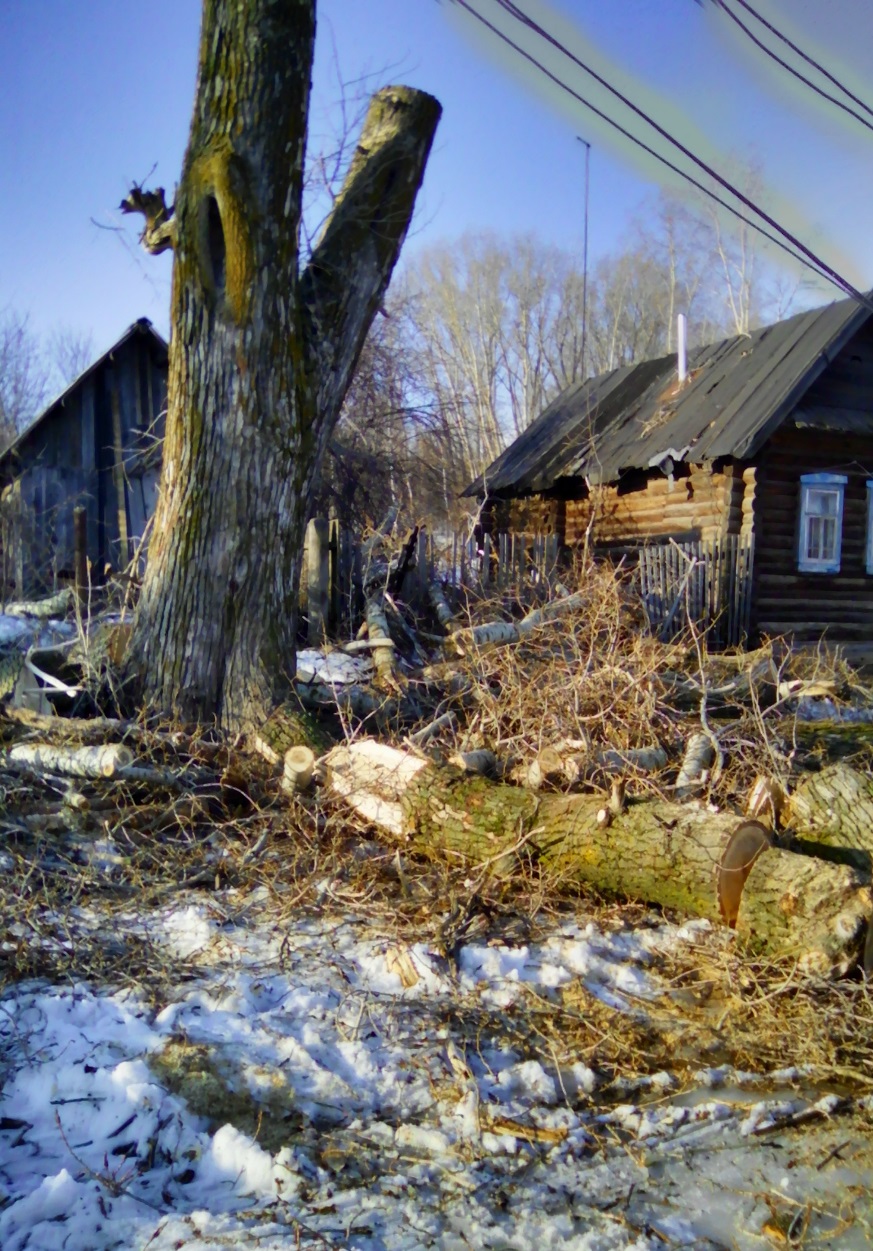 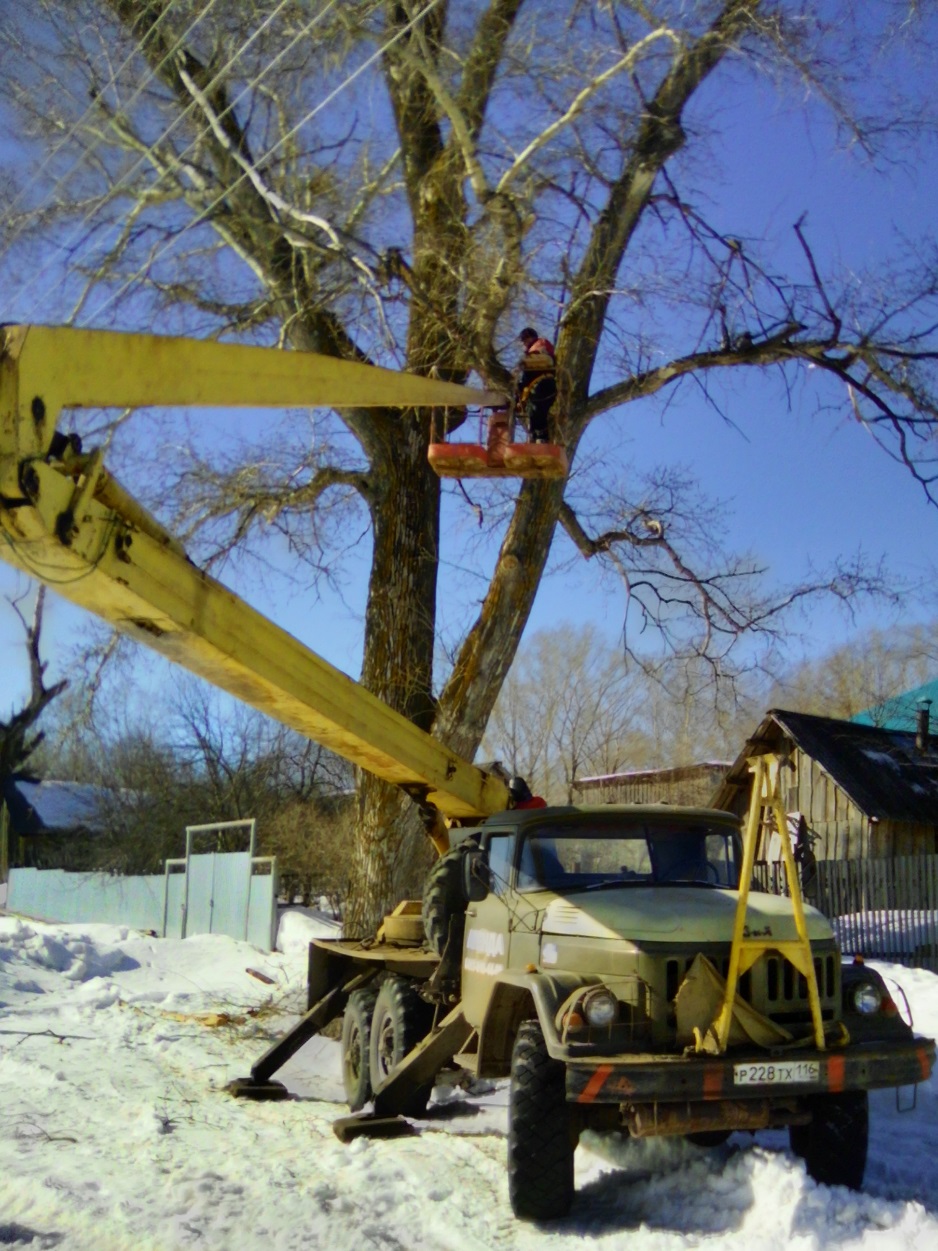 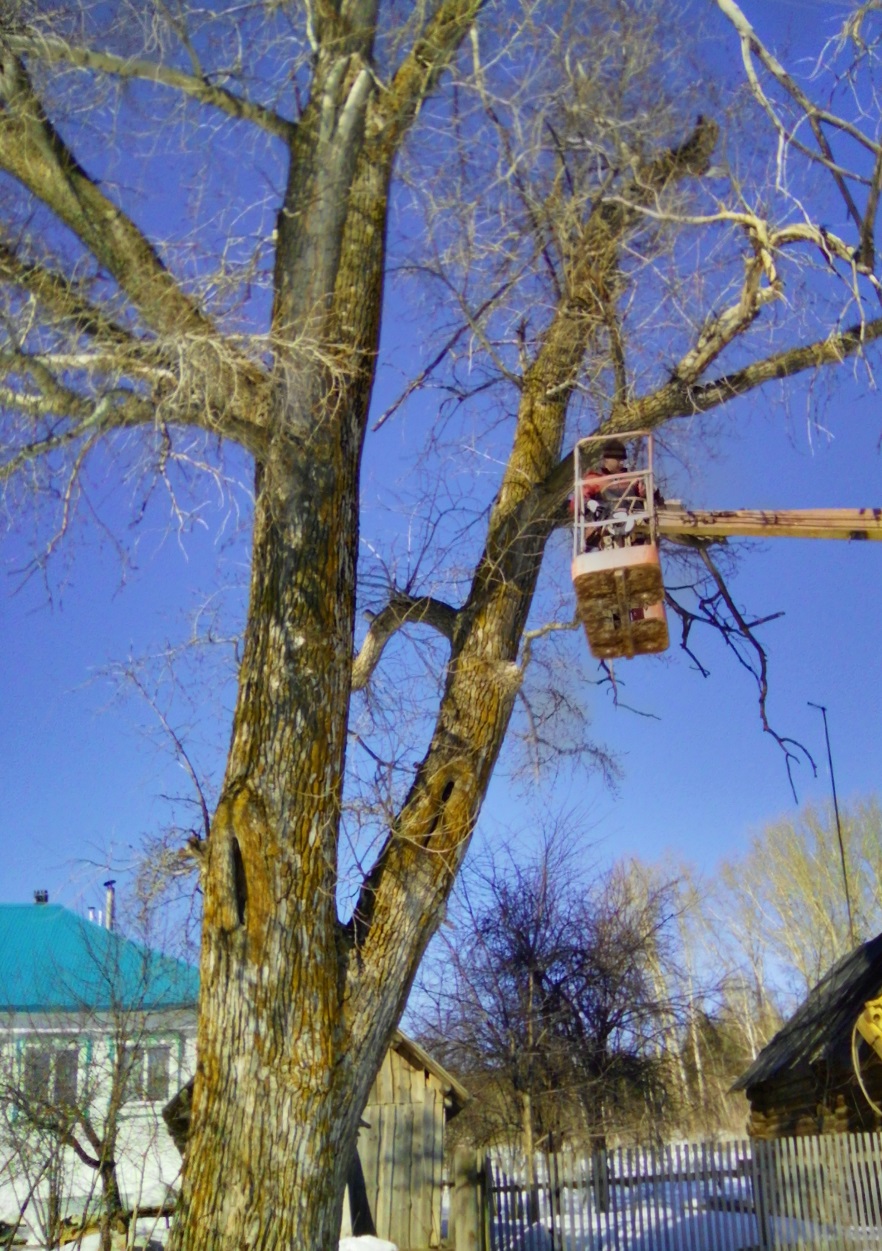 По Республиканской программе проложена дорога с щебневым покрытием до Азёвской СОШ протяженностью 500м.
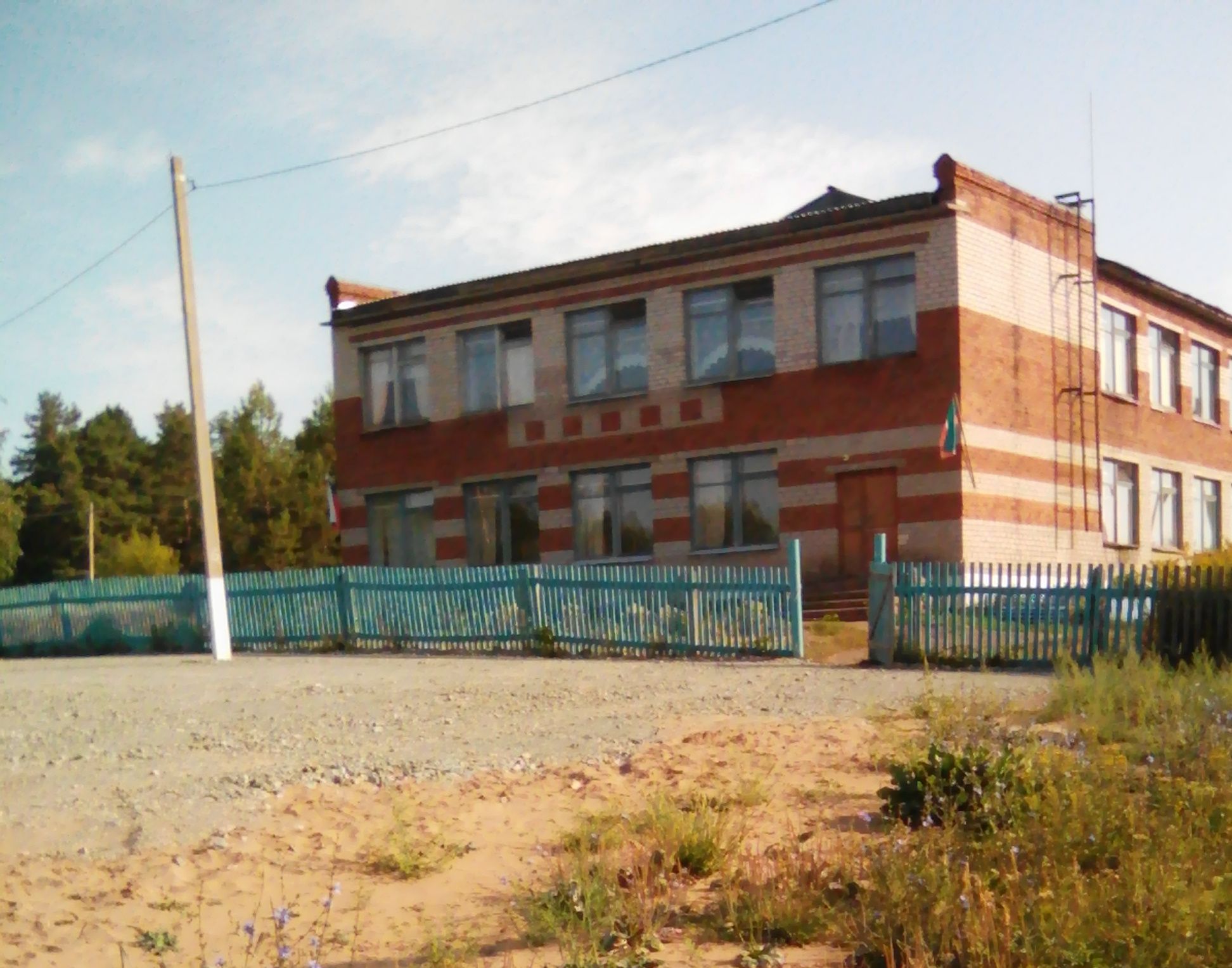 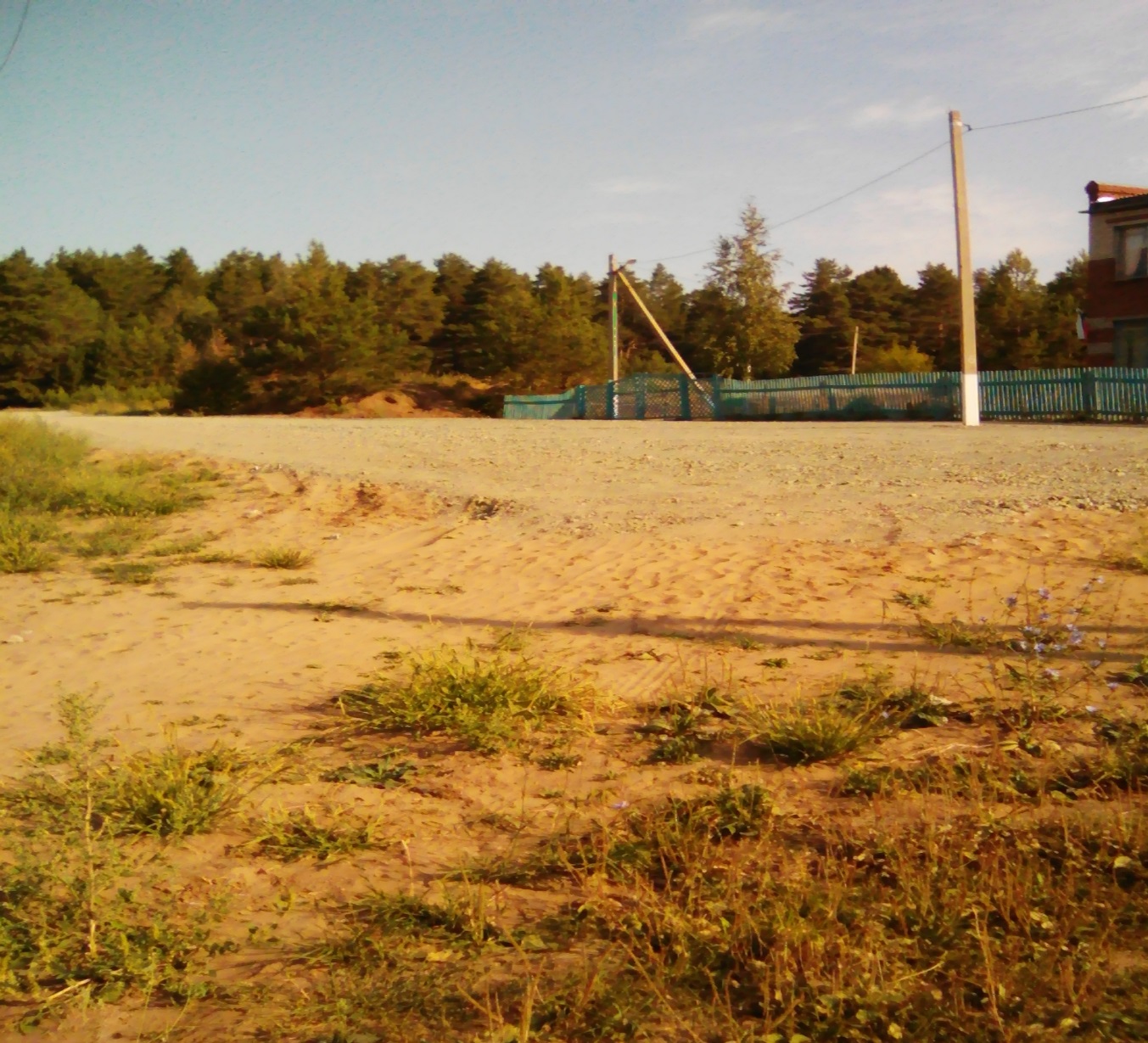 В д.Каменный Ключ по этой же программе проложена дорога с щебневым покрытием протяженностью 350 м и построен бетонный мост через речку.
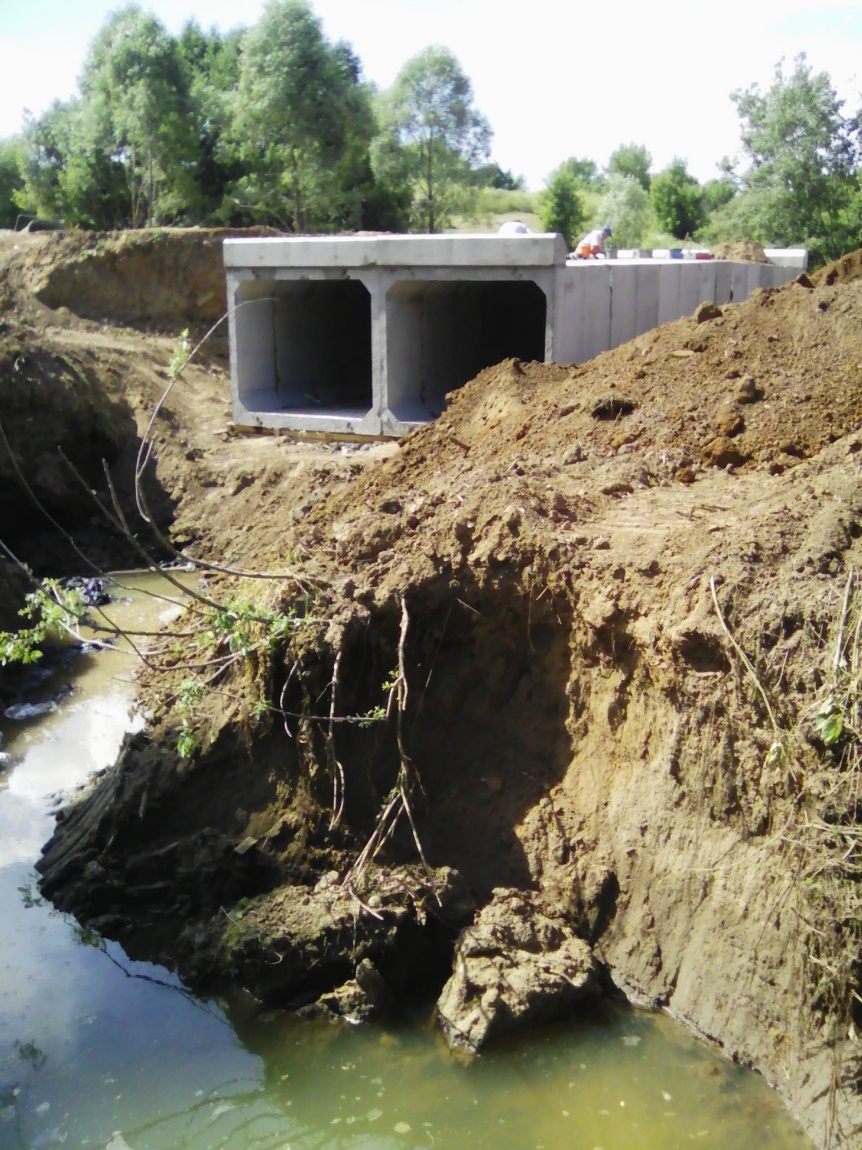 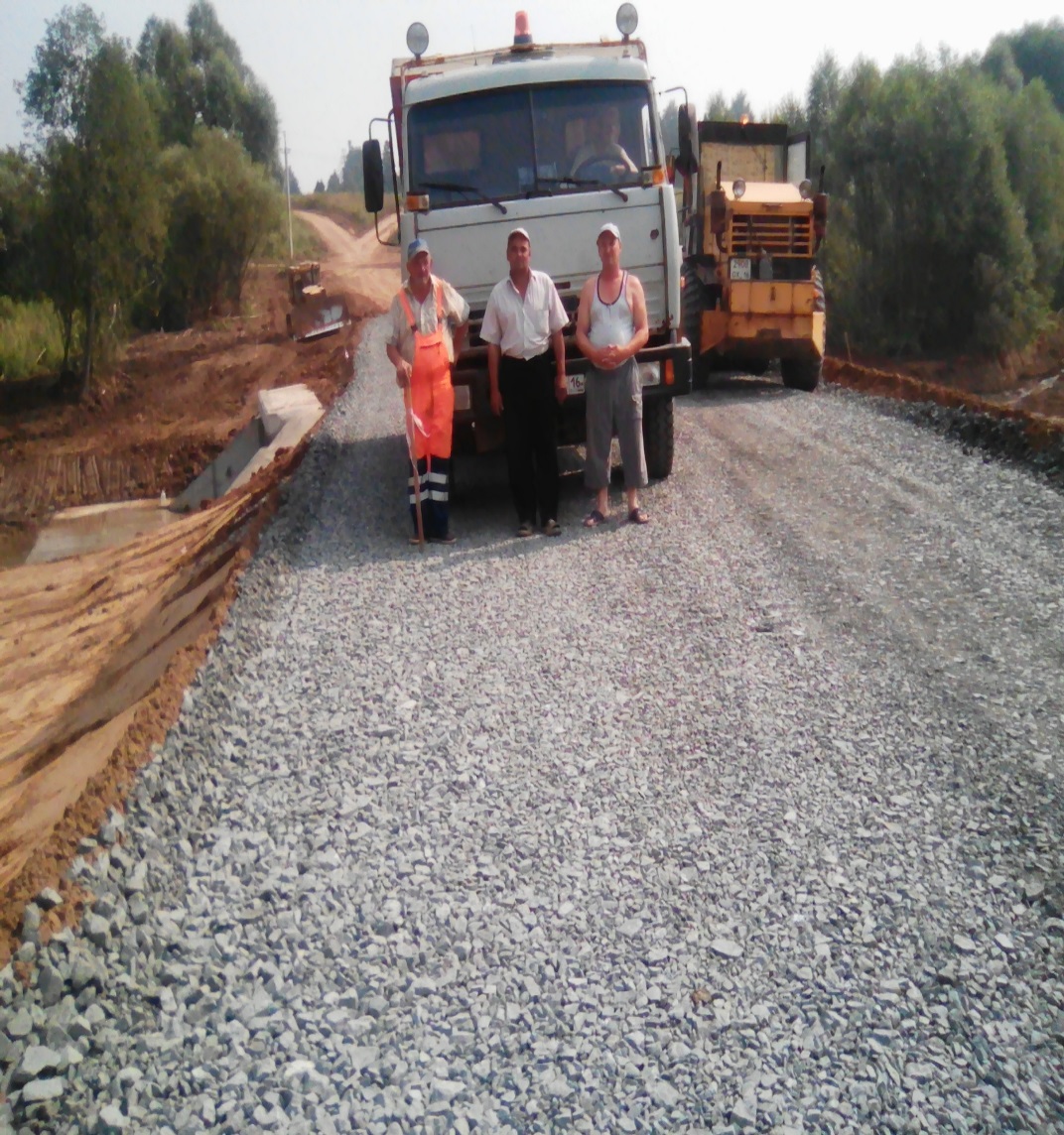 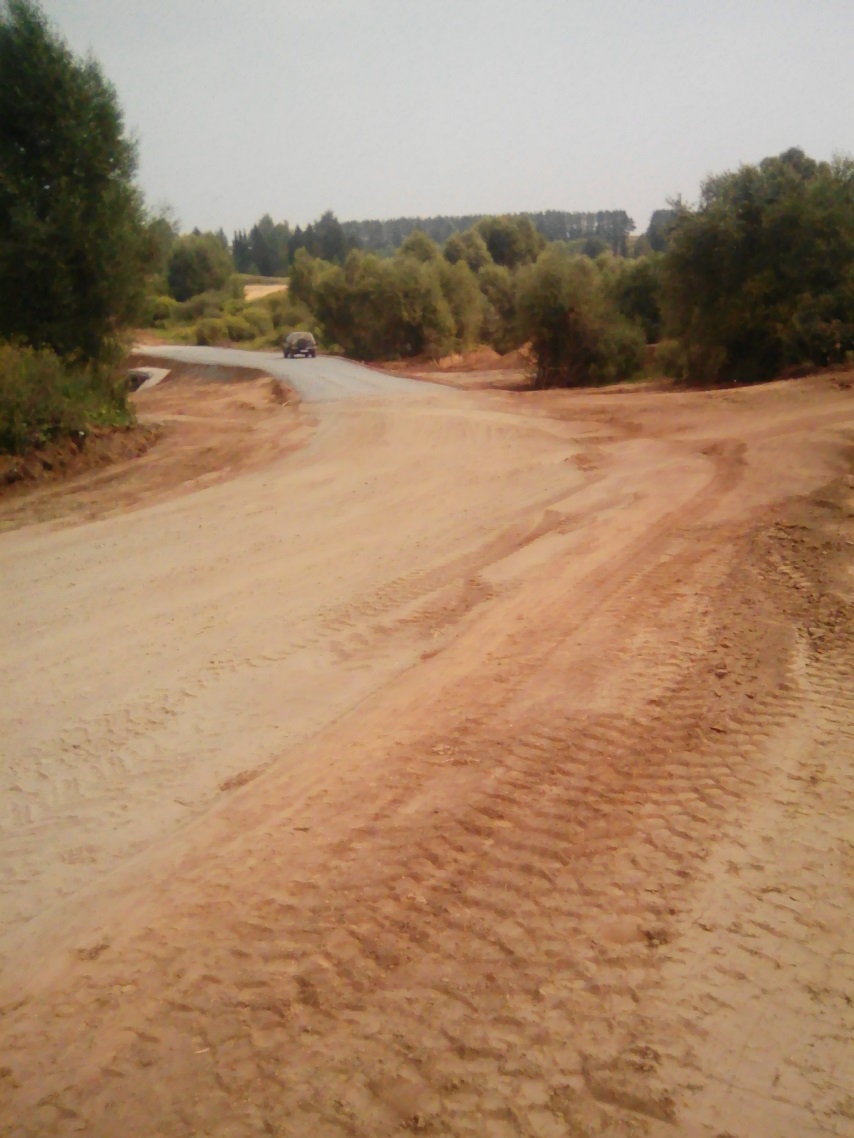 18 сентября 2016 года – 
выборы
Депутатов Государственной Думы РФ